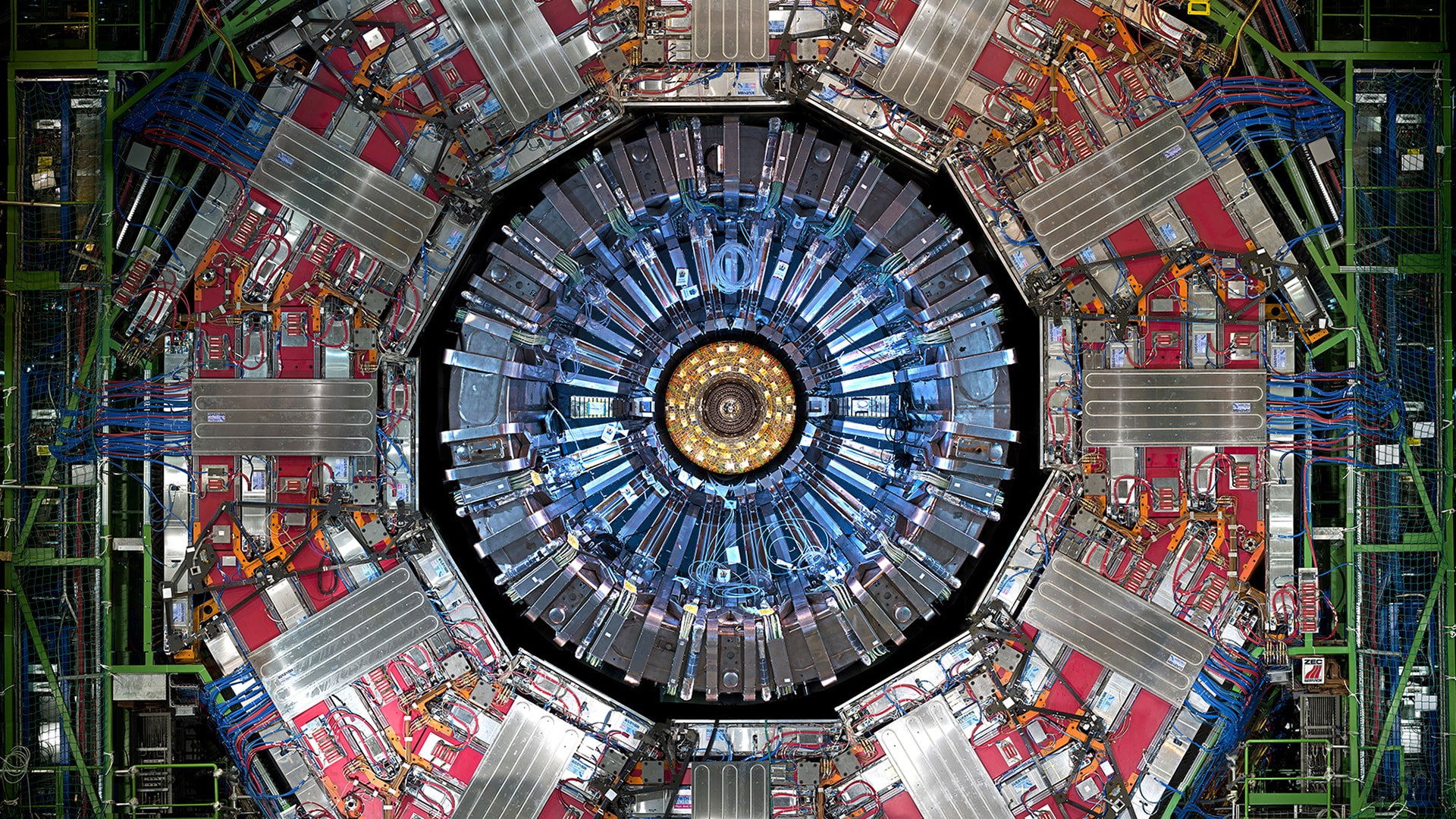 Unbinned machine-learned measurements for the LHC with systematic uncertainties
Lisa Benato, Cristina Giordano, Claudius Krause, Ang Li, Robert Schöfbeck, Dennis Schwarz, Maryam Shooshtari, Daohan Wang (HEPHY Vienna), EPS 2025, Marseille, July 9th, 2025
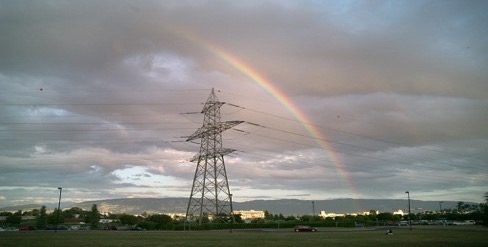 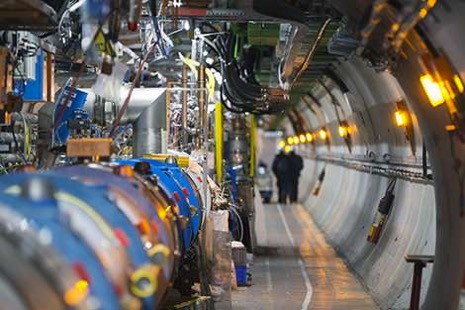 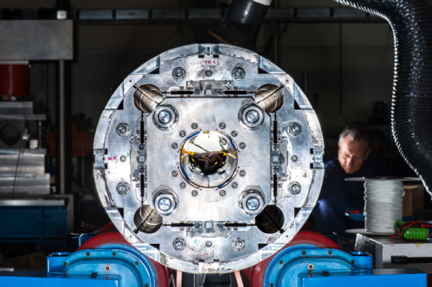 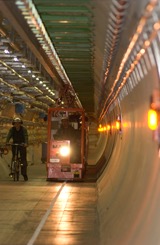 Who we are & where we come from
Joint venture of the [CMS Data Analysis] group & [Machine learning] group @ HEPHY (Vienna)
”You should use that unbinned method for this new challenge … ”
” … ”
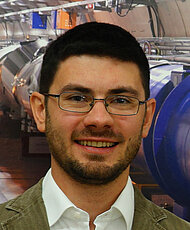 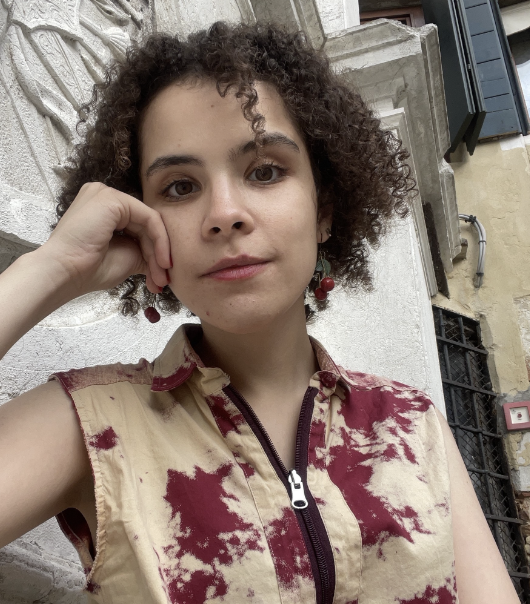 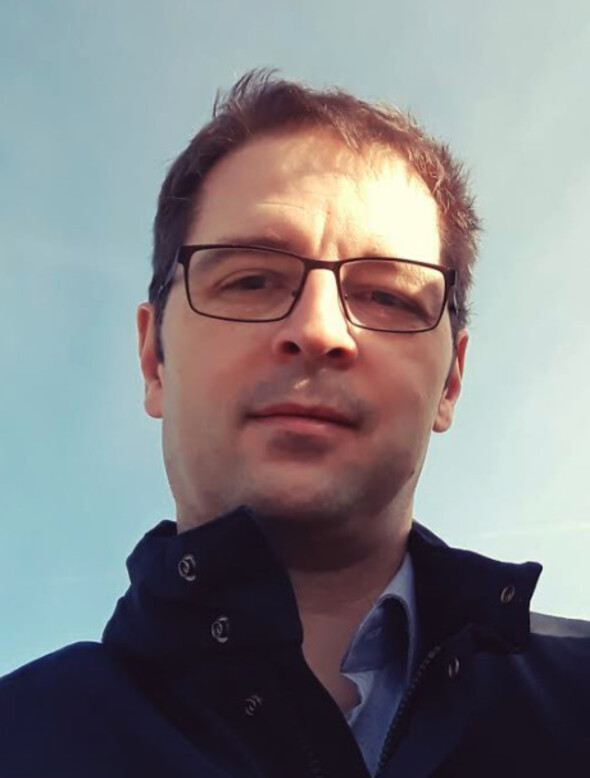 Claudius KrauseML
M. Shooshtari,CMS
R, SchöfbeckCMS
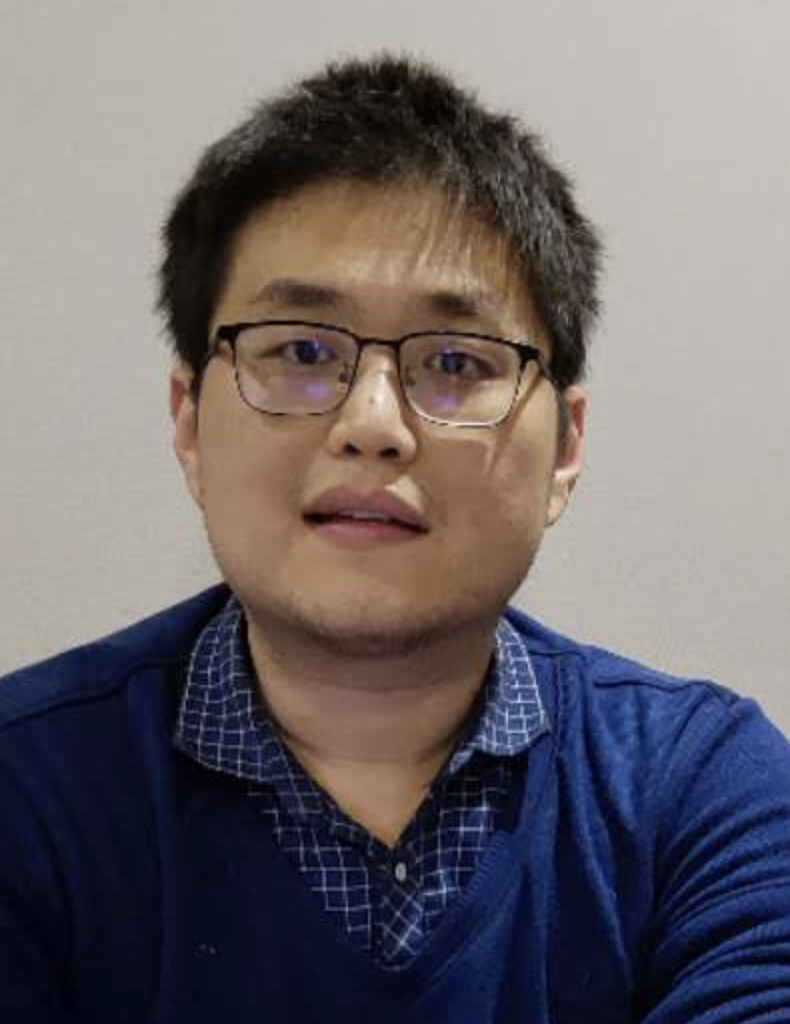 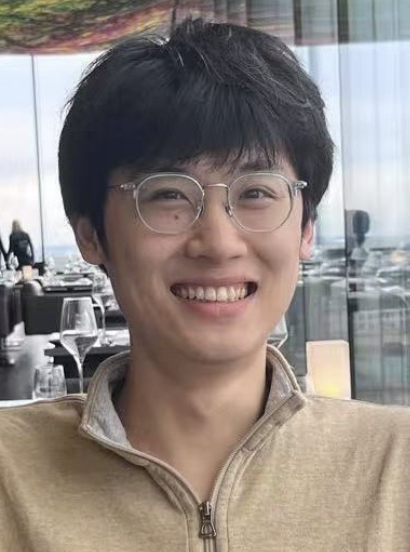 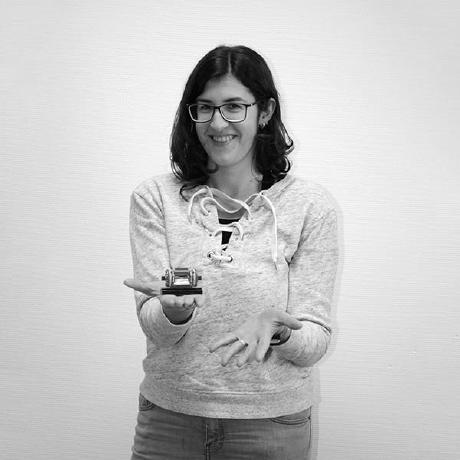 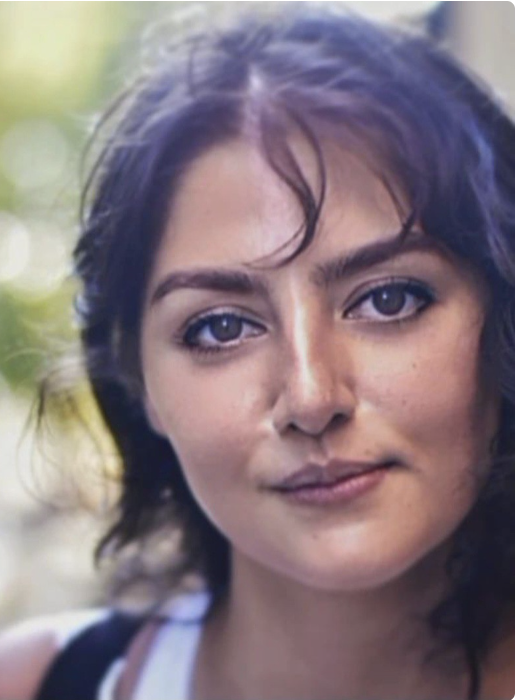 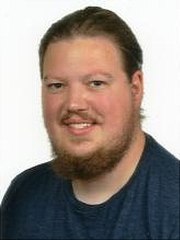 Ang Li, CMS
D. Wang, ML
C. Giordano, CMS
L. Benato,CMS
D. Schwarz, CMS
2
Starting point
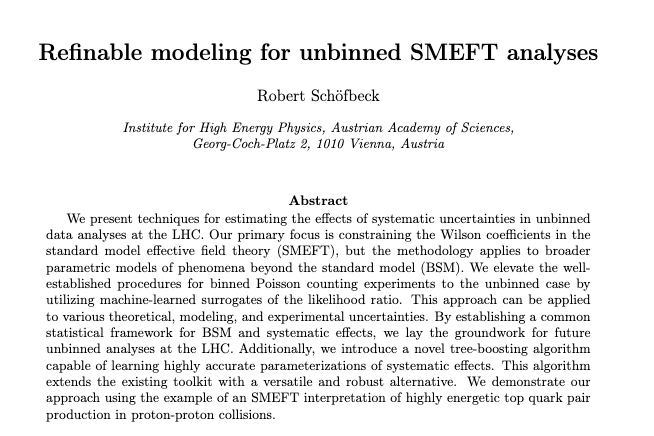 ``Refinable modeling for unbinned SMEFT analyses``[RS, MLST 6 015007 (2025)] 
Statistical footing of  systematics treatment
Stage wise unbinned  model building
How to handle SMEFT

Higgs Uncertainty Challenge [link]: 
Apply to unbinned inclusive xsec measurements

Divide & Conquer: go piece by piece
Build all known dependencies into the test statistic
Arbitrarily accurate modeling of systematics
Won 1st prize (ex-aequo) [ 2505.05544 ]
[Mach. Learn. Sci. Technol. 6 015007 (2025)]
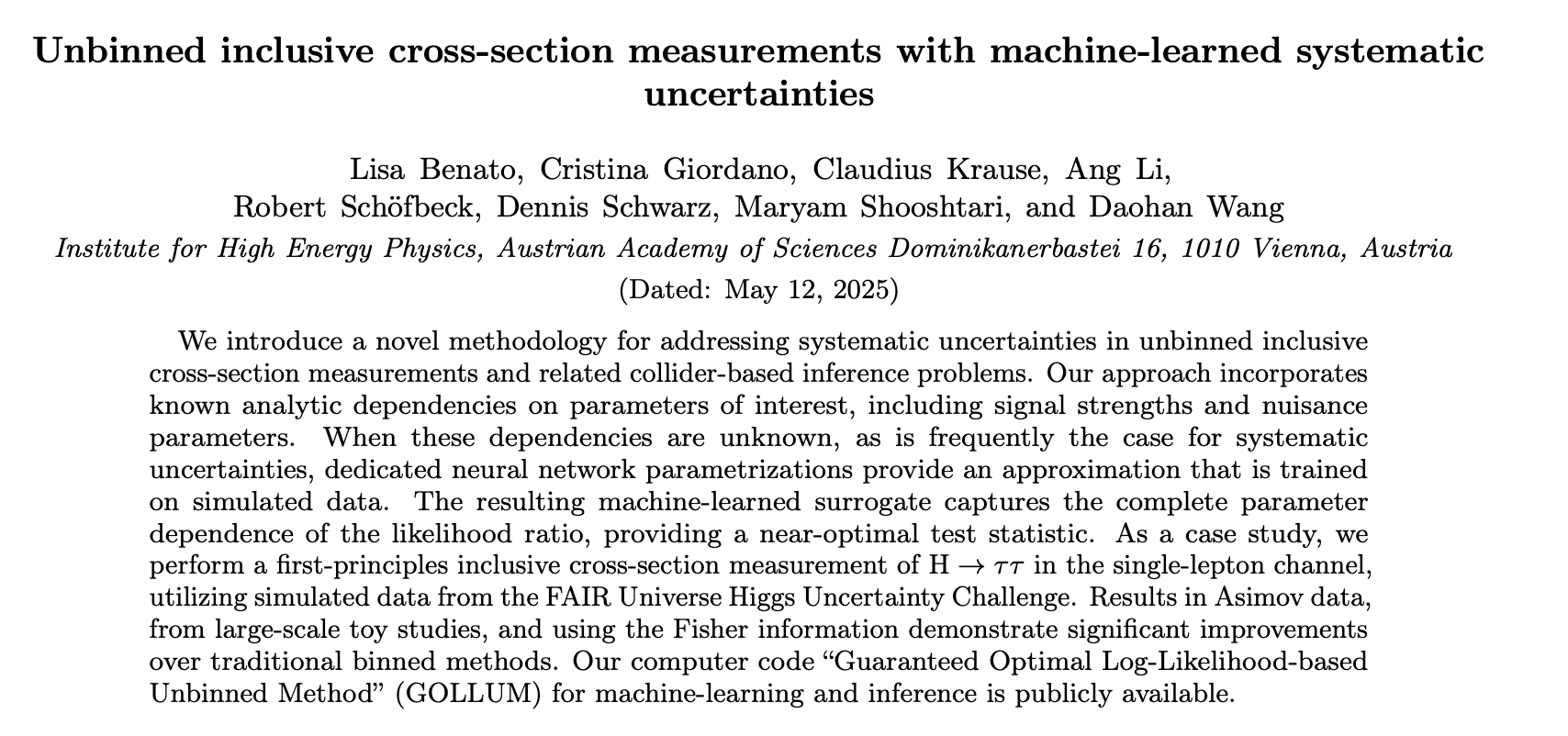 arXiv:2505.05544
3
Test statistic
Profile log-likelihood ratio:
							   				          
For extended likelihood:

Its (log-) ratio:



Need to evaluate the differential cross section ratio (DCR)   and the inclusive cross sectionfor new observed data ( 𝓓 ) and as a function of the model parameters.
(μ, 𝜈) = (1,0) is the “nominal” parameter point
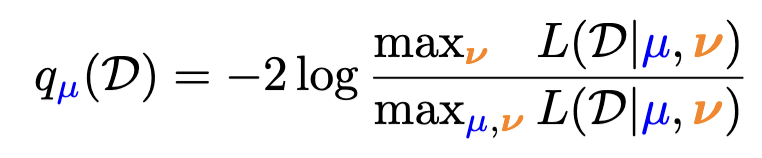 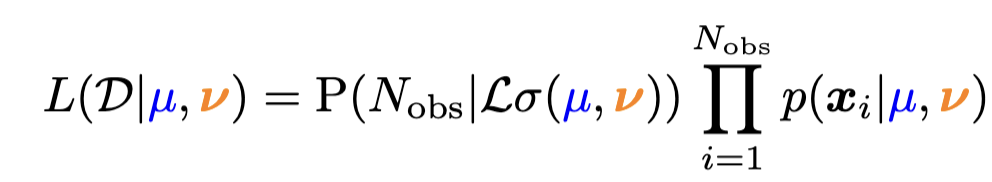 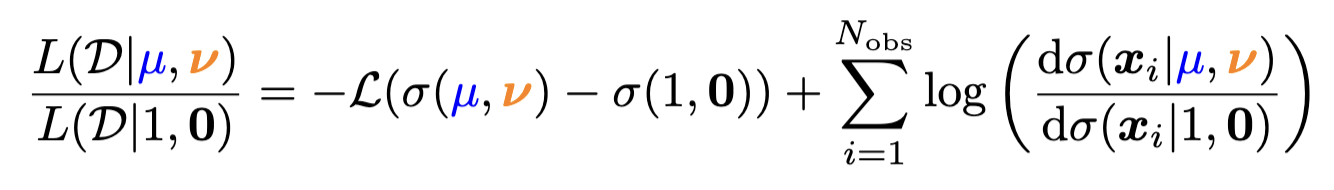 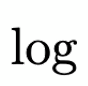 4
Modeling across the fields
Mathematical statistics: dσ(x| μ,𝛎) A measure on a probability space
Random variable x takes valuesin a “set” (continous / discrete parts)
dσ maps unions and intersactions of subsets of this space (σ-field) to ℝ
Here: Continous variables + overflows
DCR = Radon-Nikodym derivative
150 yrs of measure theory: Relevant for overflow bins, Fisher information, etc.
And when you ask yourself “can I do this?”
What is		    ?
Physics: dσ(x| μ,𝛎)/dxUnbinned differential cross section (detector-level, fiducial, total)Access to dσ(x| μ,𝛎) via expensive sampling

Machine-learning: dσ(x| μ,𝛎) defines a pdf

The inclusive model is not particularly useful.
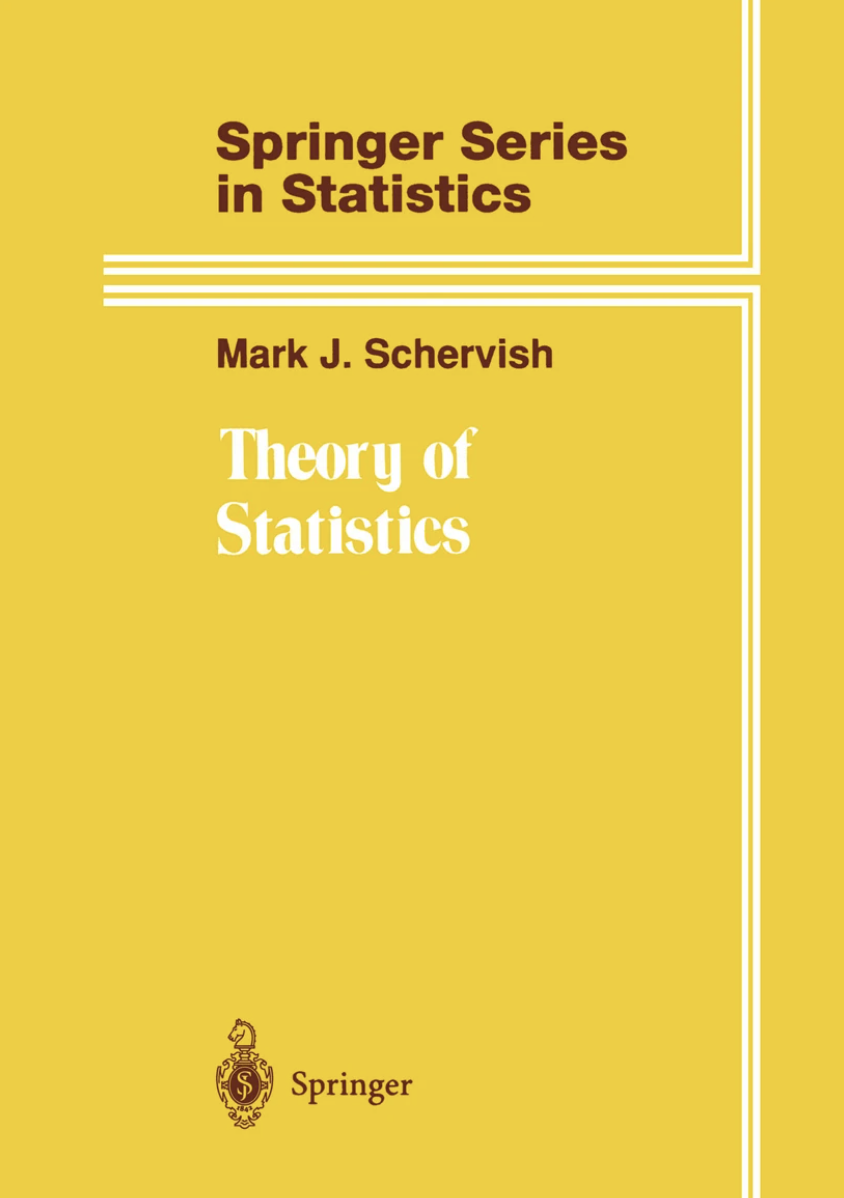 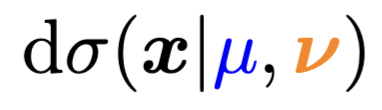 μ … POI 		        	 ∊ ℝ			
𝛎 … nuisance parameters ∊ ℝM
x … observation
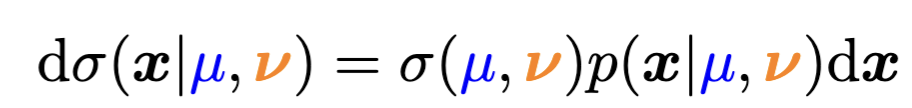 5
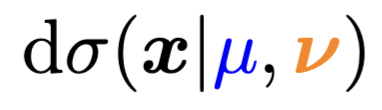 What to do with
dσ(x| μ,𝛎) encodes the field’s knowledge within the simulationand in systematic procedures
Extract from the bottom of a river (of wikis)
Wield its power to our advantage:Expand dσ(x| μ,𝛎) into sub-processes and encode analytic dependencies,as if you had the power to evaluate
Can’t keep it, though.

Get rid of dσ(x| μ,𝛎) by forming ratios, which we do evaluatewith ML surrogates
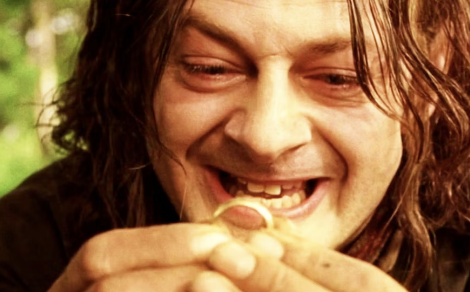 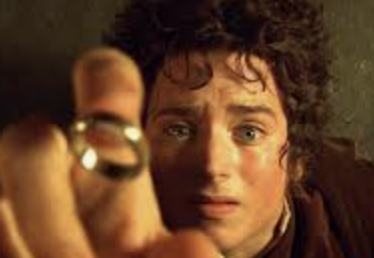 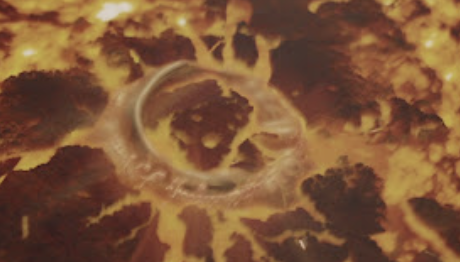 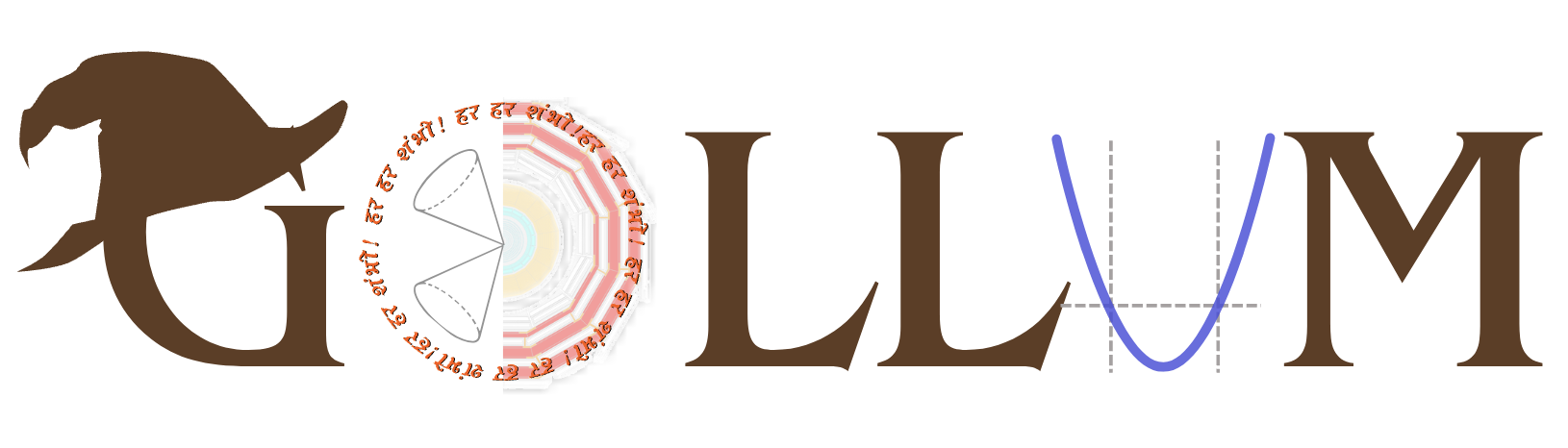 6
analysis regions
FAIR-HUC Challenge: H→𝝉𝝉 inclusive cross section measurement in 𝝉lep𝝉had channel 
Overwhelming backgrounds: Z →𝝉𝝉, top quark pairs, diboson (VV),  [no fakes, non-prompt]
We split into five regions: two signal regions and three control regions
lowMT-VBFJet		vector boson fusion (VBF) with  about 90% of sensitivity
lowMT-noVBFJet-ptH100 	 ggH (no label for production mode)
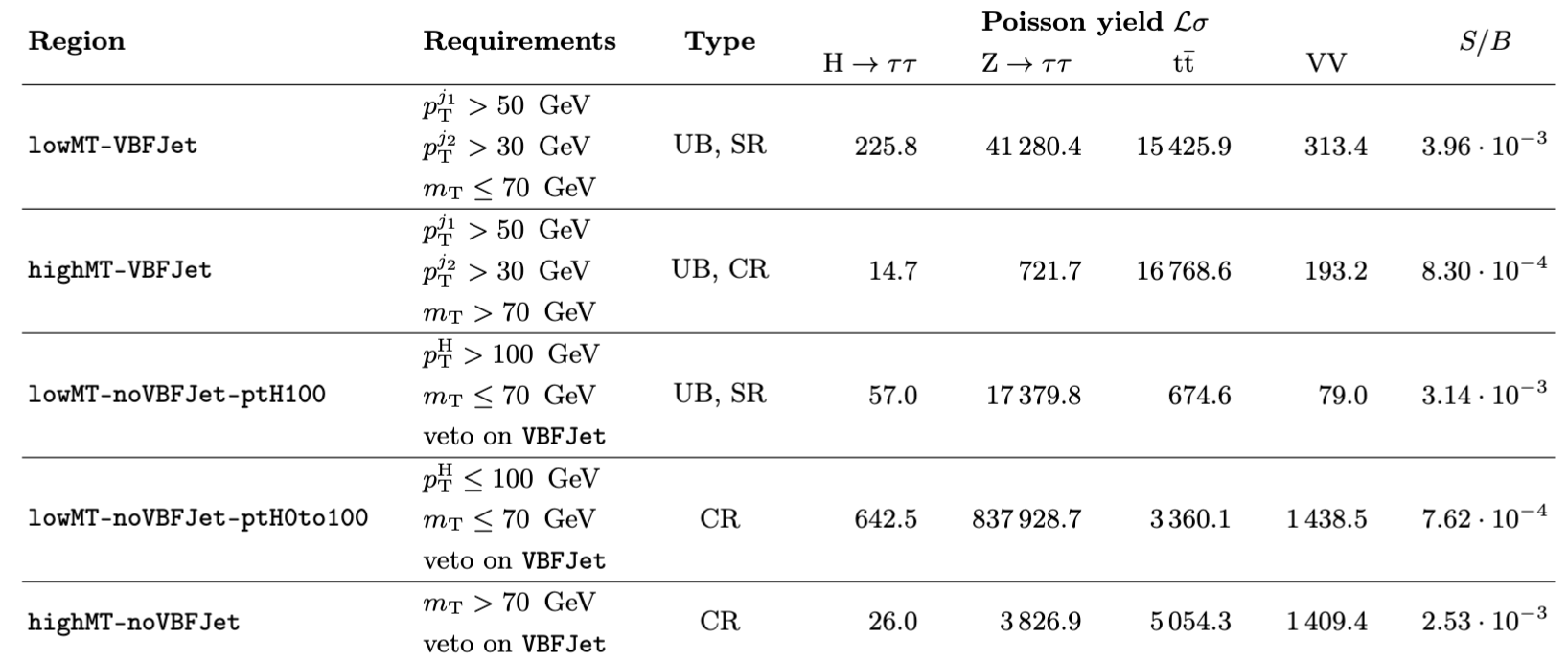 Main SR for VBF (90% sensitivity)
Unbinned CR
SR for ggH
90% of data → One bin for bkg norm
Split off tt and VV CR (2 bins)
7
Challenge data set
28 features but no silver bullet









Tight in-situ constraints on systematics are needed
Three “normalization” effects: 0.1% bkg (on everything), 2% ttbar, and   25% diboson(VV)
Three “calibration” effects: jes, tes, met. Those modify x
7 parameters: 1 POI μ, 6 nuisances 𝜈  and a subset 𝜈calib that refers to jes, tes, met
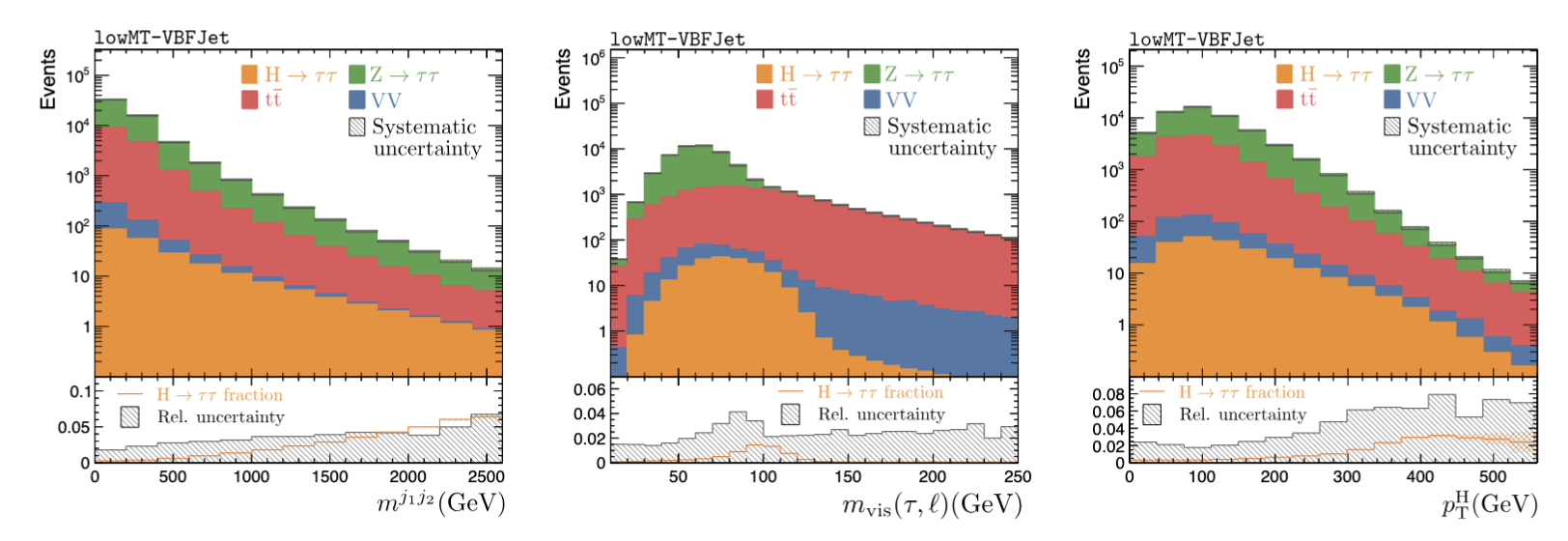 Good design!
Doable - but challenging
8
There and back again …
First implement POI and the normalization uncertainties in an additive expansion


Relate to reference model and factorize the calibration-type systematics



Repeat for Z, tt, VV & put it together:
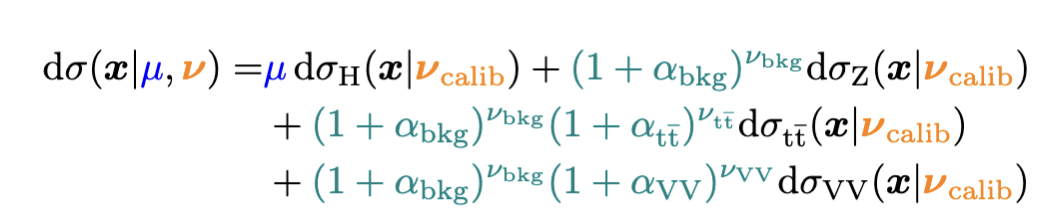 NB1:  Still avalid measure 
NB2:  The additive ansatz facilitates to refinable modeling.
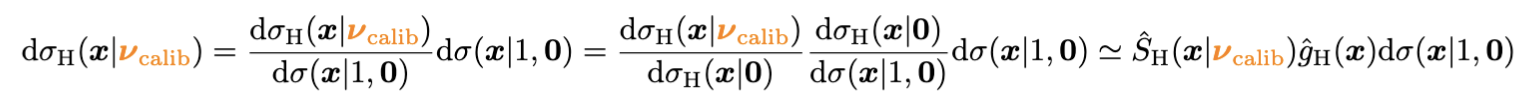 Form ratio wrt total nominal (a choice)
model systematics per-process(another choice)
Classifier (Likelihood-ratio trick)
ParametricML surrogate
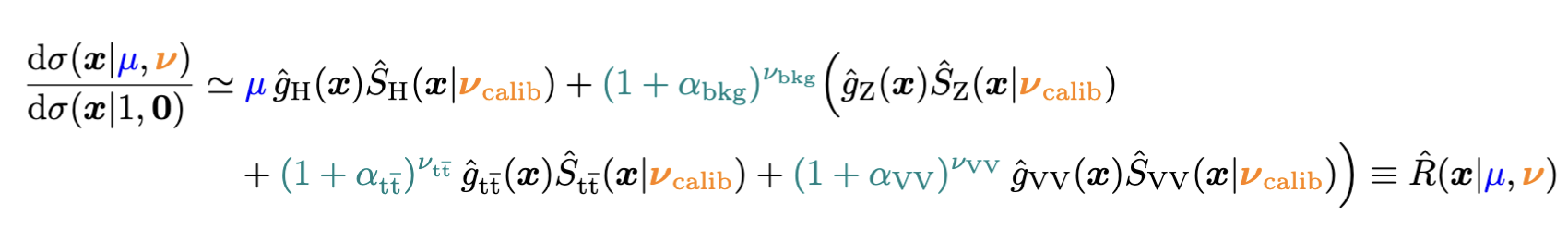 DCR =
= surrogate
9
Refining the model
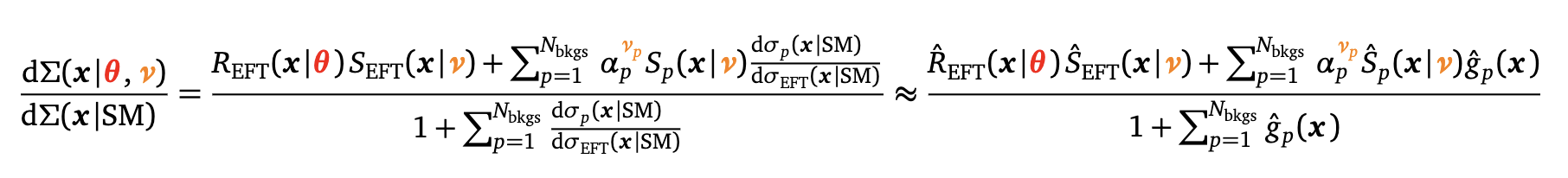 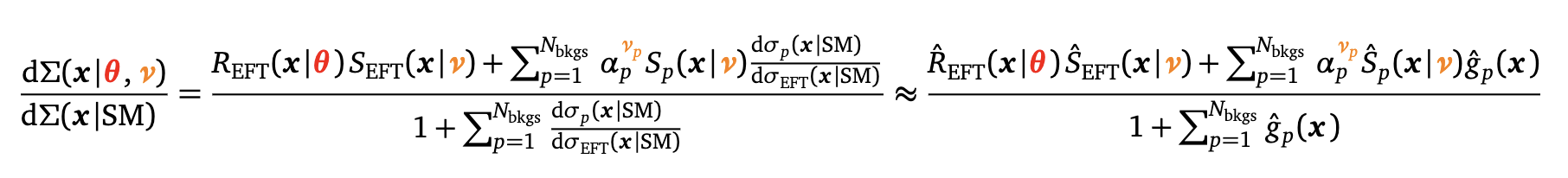 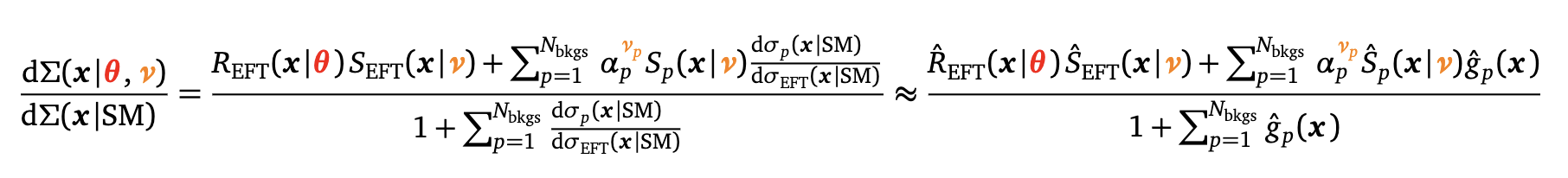 Why build the model this way?  Because we’ll never be quite done.

Add a new background




Extend towards SMEFT: Follow the playbook
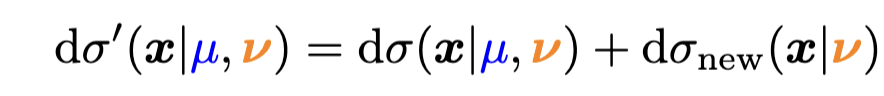 Only two more 
pieces needed!
Old model
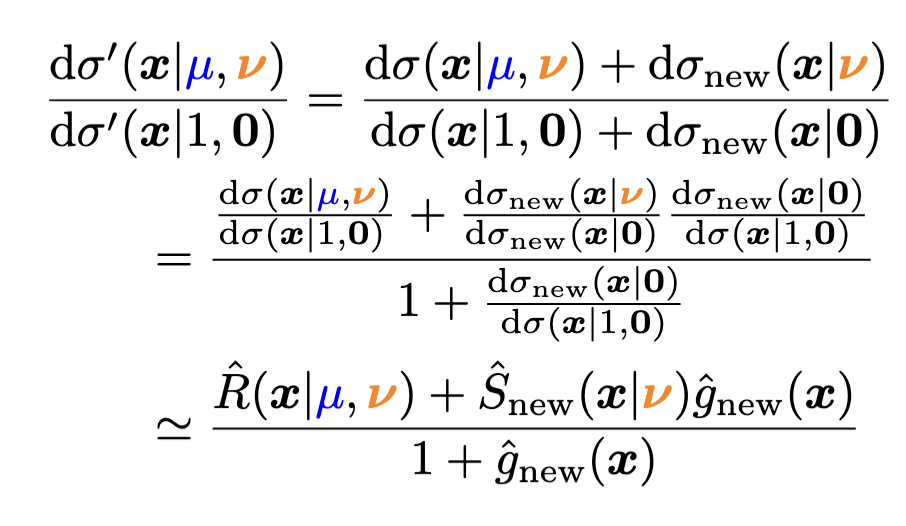 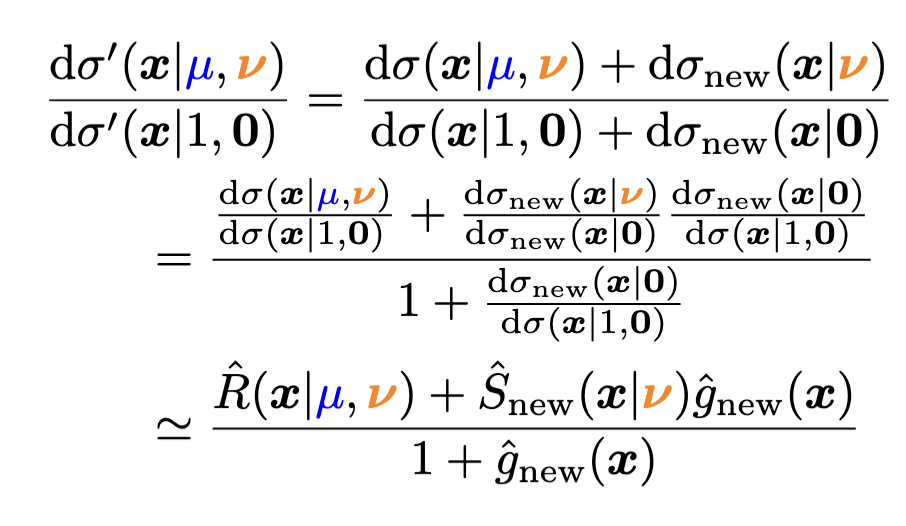 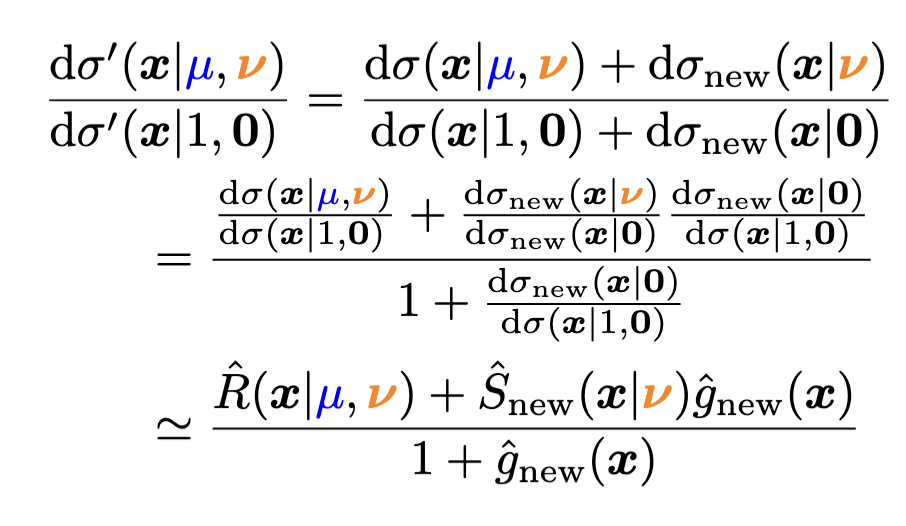 SMEFT is quadratic in θ
Refine further
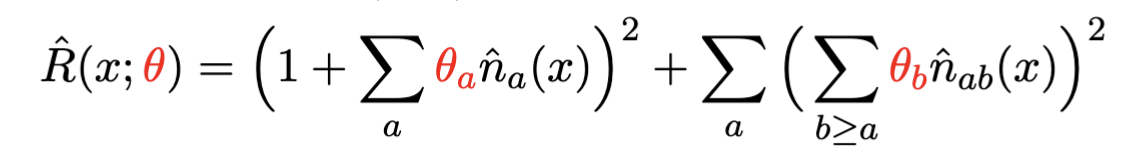 10
Training the surrogates
Learning systematic parametrizations:
Multiclassifier output ~ the class probabilityUse “probability weighting”


Convert back to cross-section weighting as



Tensorflow NN with 28/128/128/4
Softmax output; Adam opt., moderate L1/L2 reg.
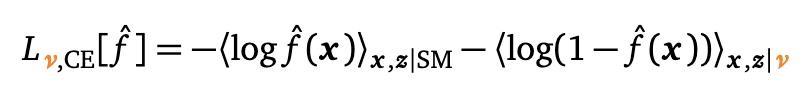 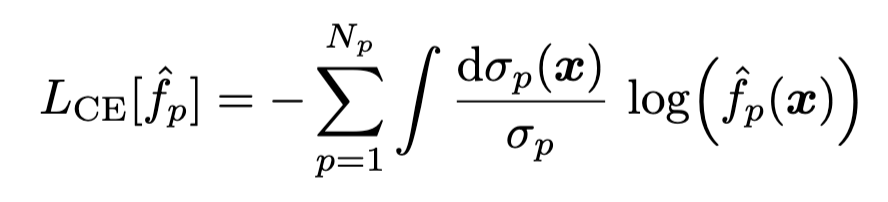 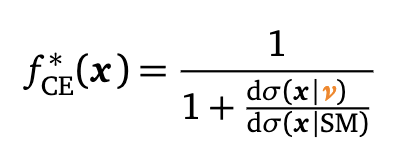 “Likelihood 
ratio trick”
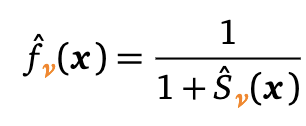 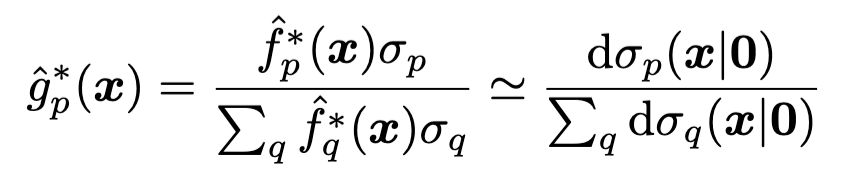 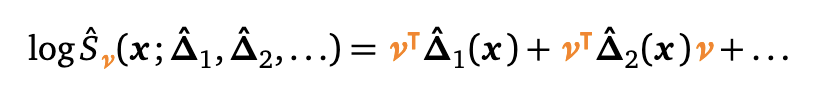 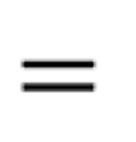 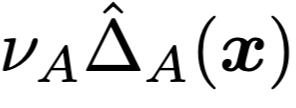 Unbinned versionof combinetreatment
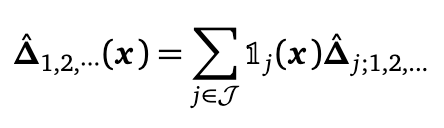 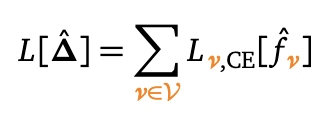 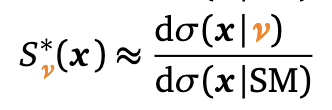 11
Example systematics
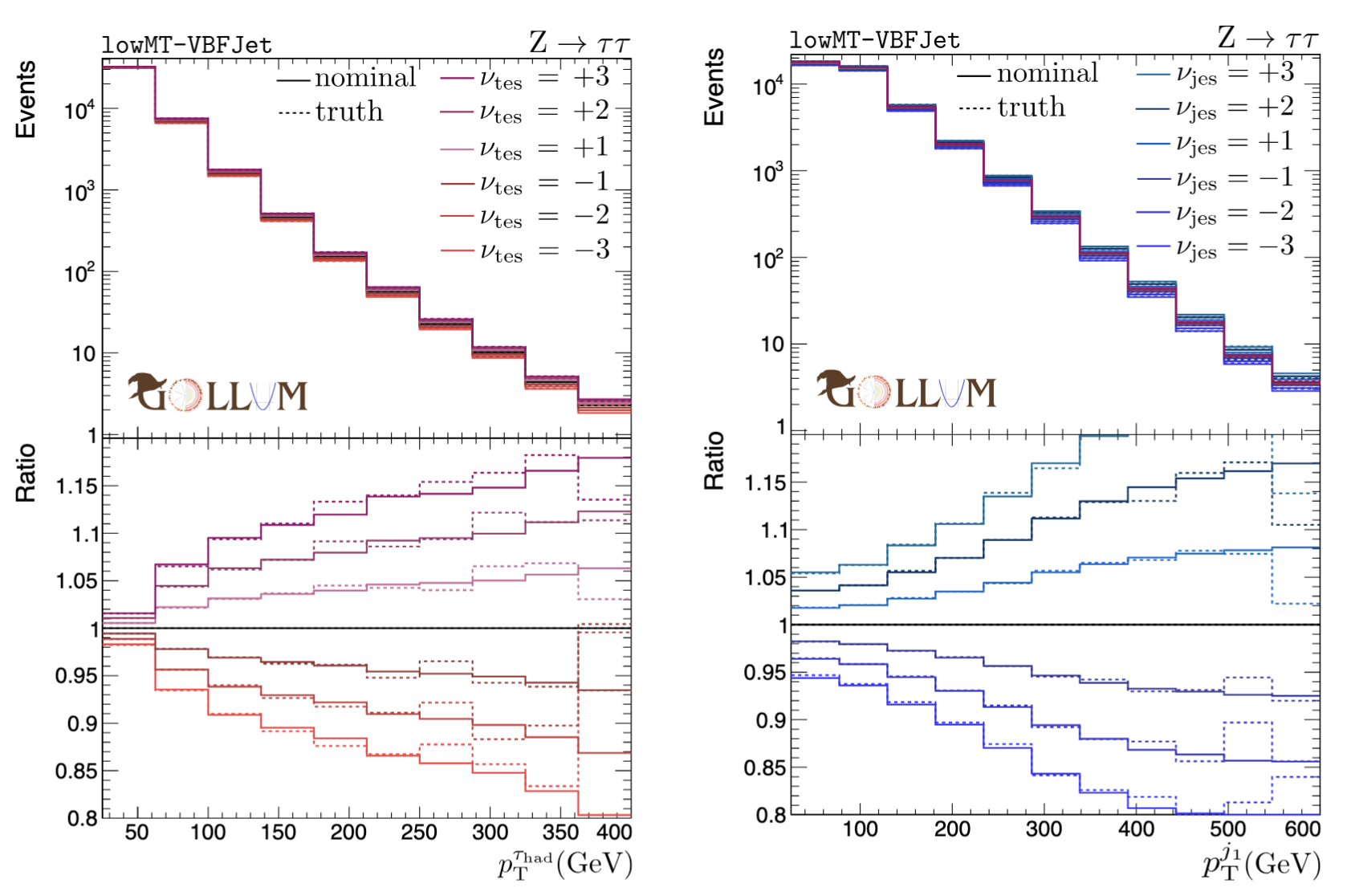 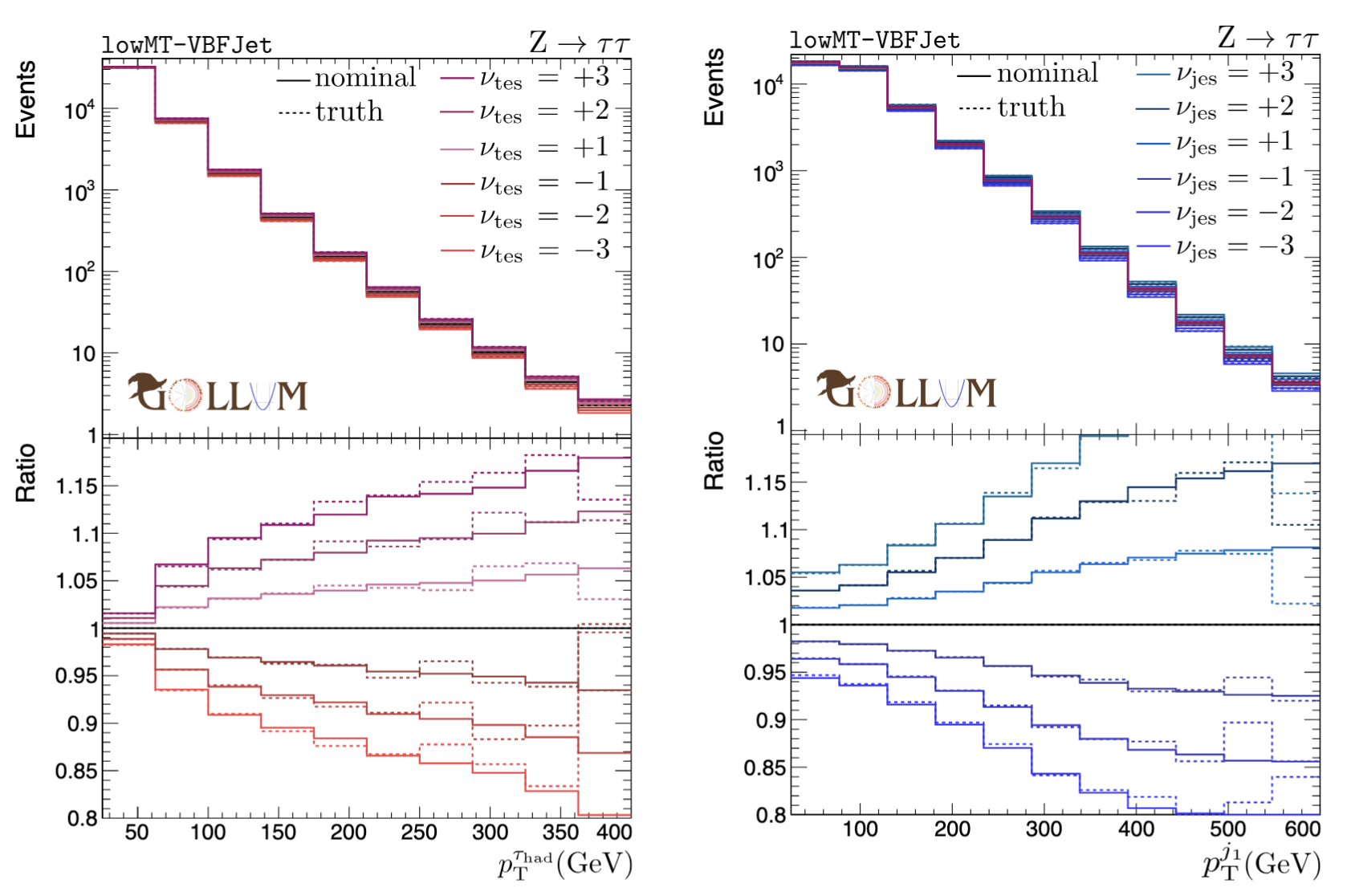 Per region, train up to (log-) quadratic order




The CE loss can be written as


Tensorflow; 28/256/256/9; Adam
Training data: All systematic samples with |𝜈jes|+ |𝜈jes|+ |𝜈met| ≤ 2
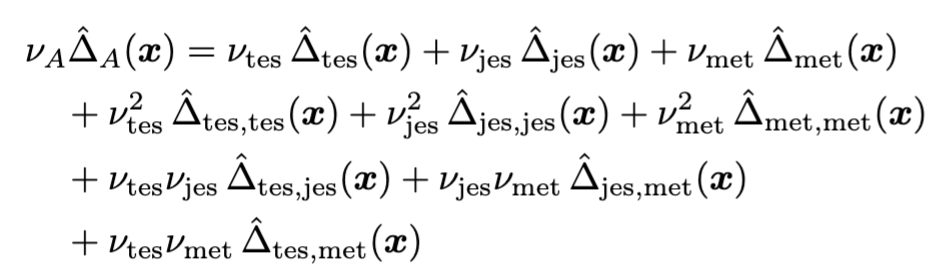 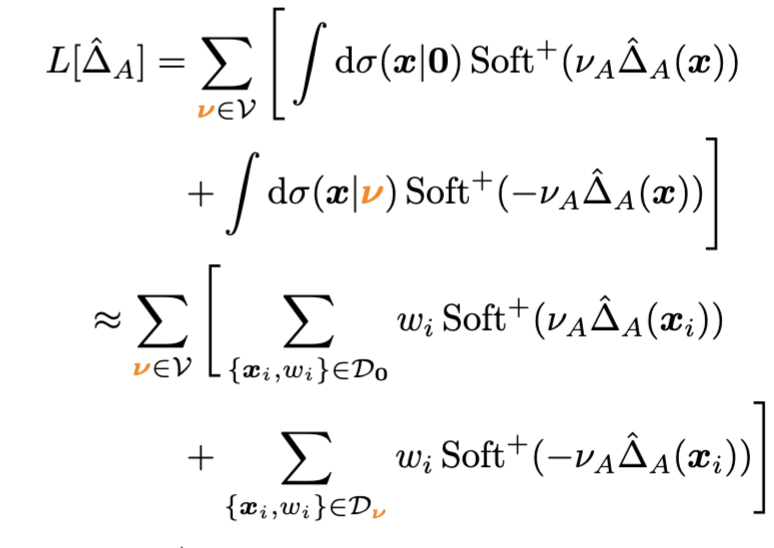 12
Calibration
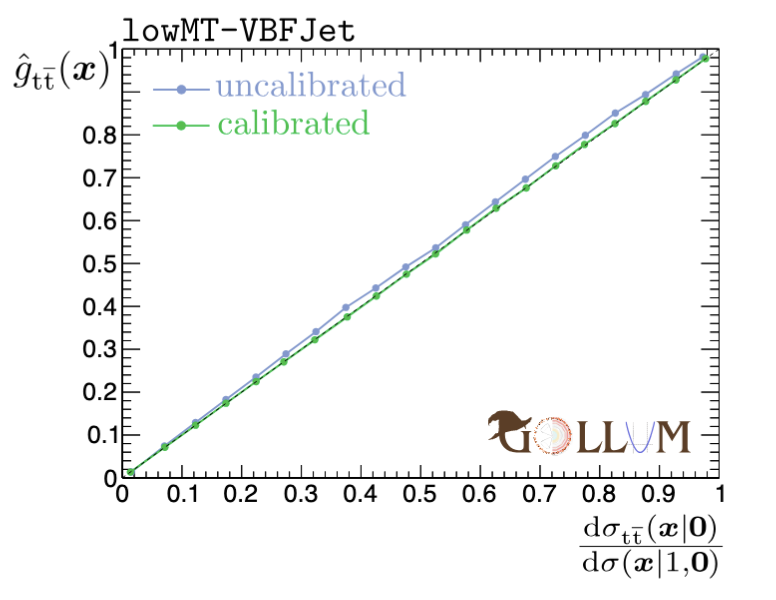 And then, it fails! Problem: Multiclassifer is not well calibrated
Events in the bin 0.19<gZ(x)<0.21 need to ~20% fraction of Z
gH is off by ~7%, gZ is off by a -2% (x10-x100!) → drastic impact
Staged isotonic regression provides excellent calibration
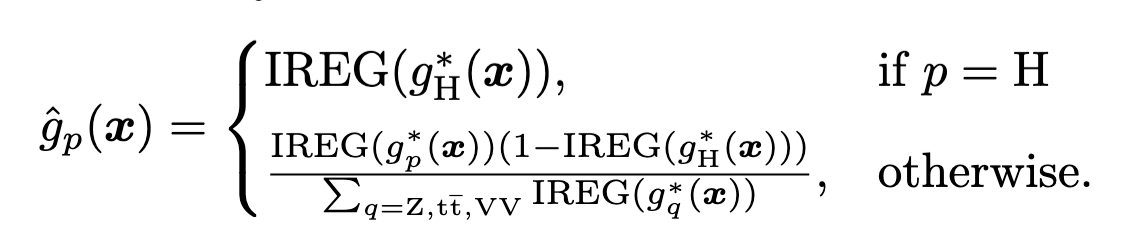 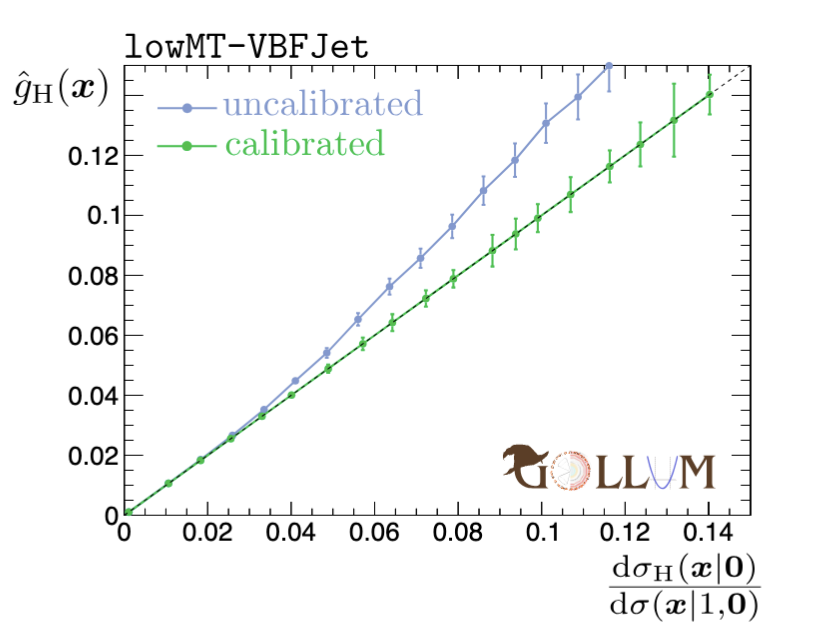 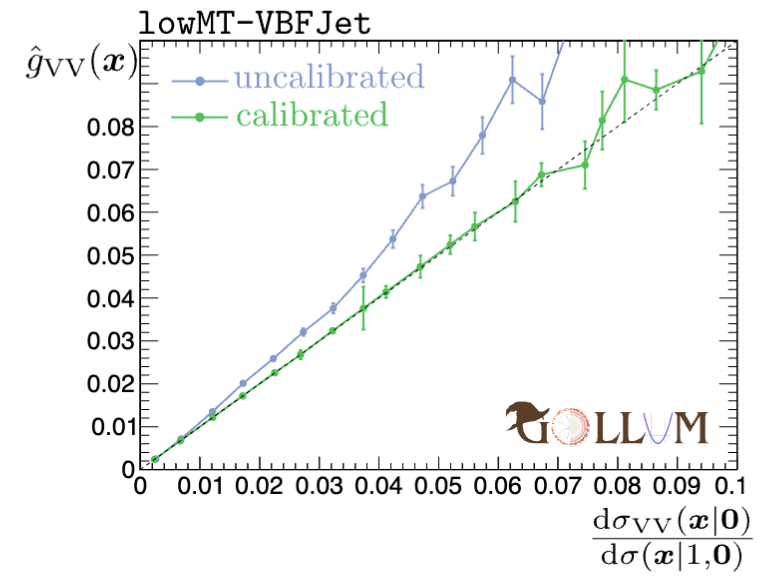 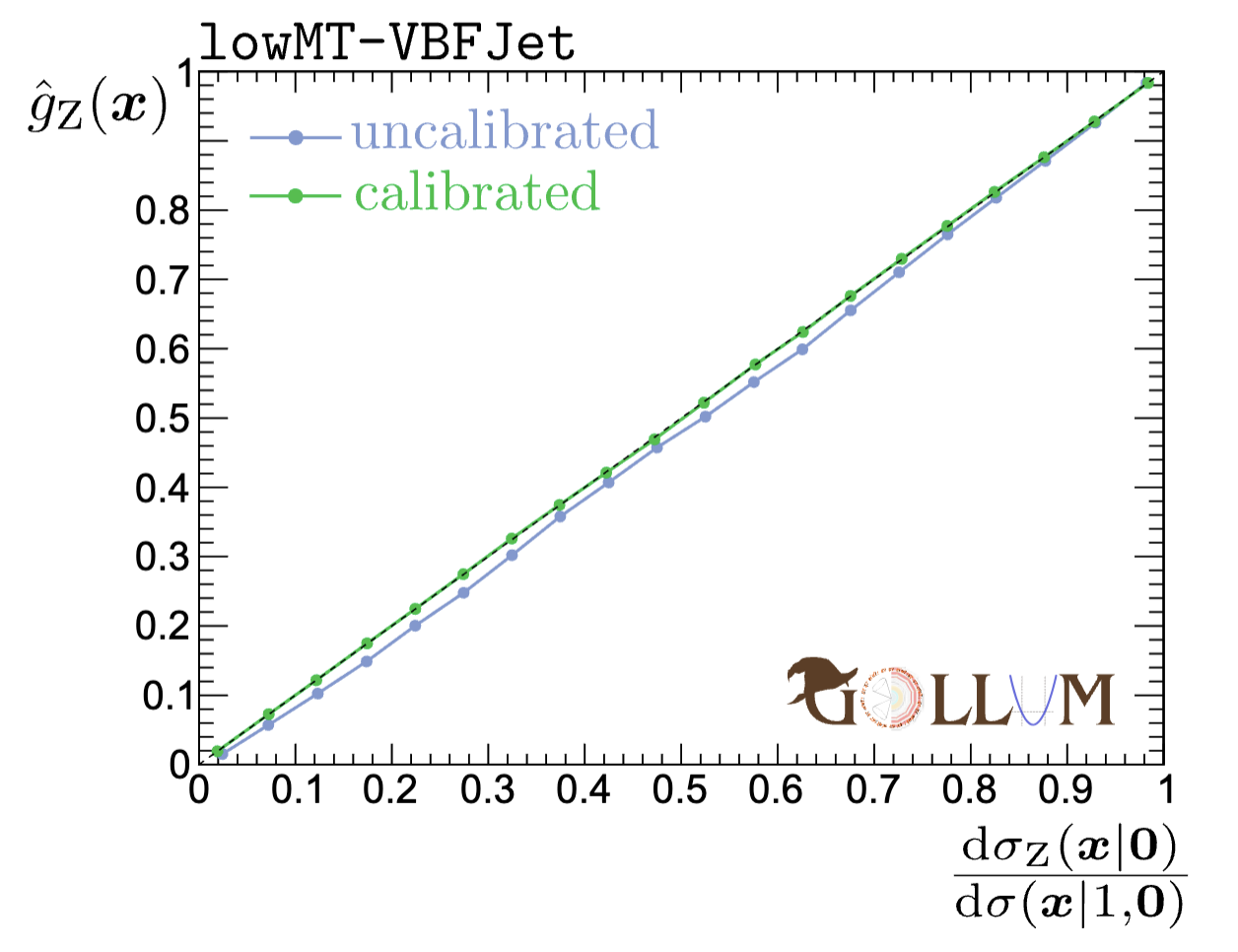 Asimov results
Post-fit distributions:
Impacts & constraints









Constraints are desired!
Add likelihood from all signal and control regions:
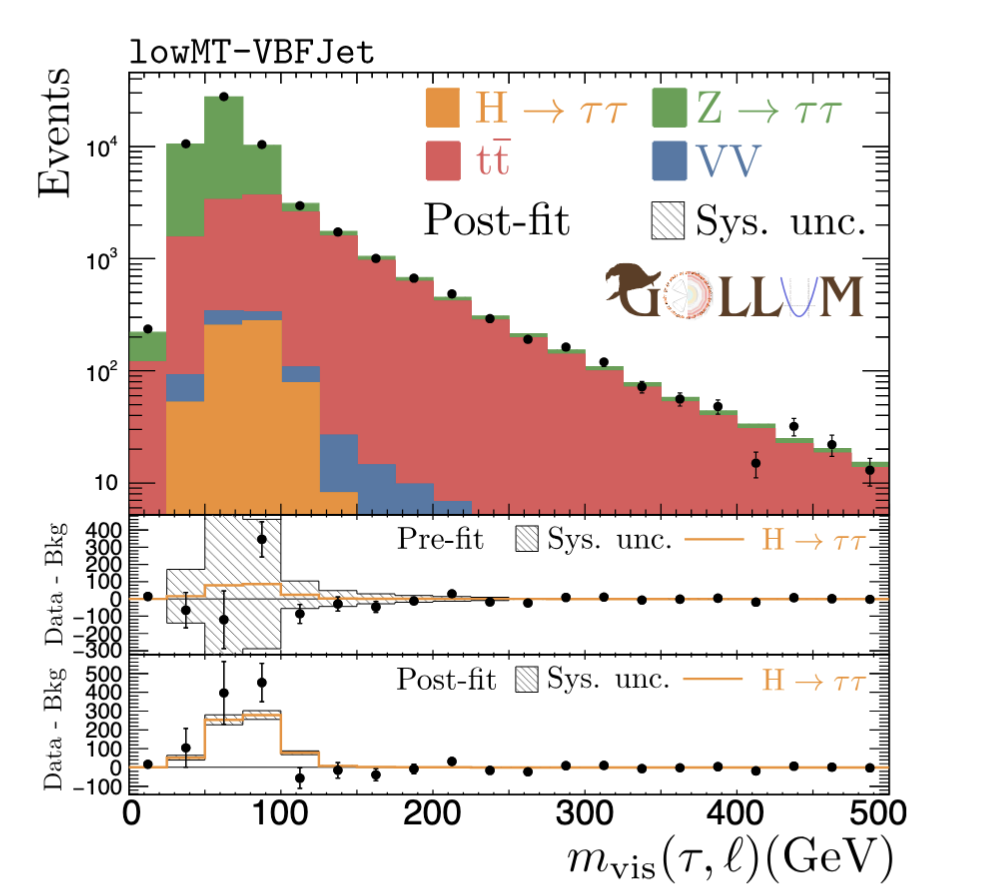 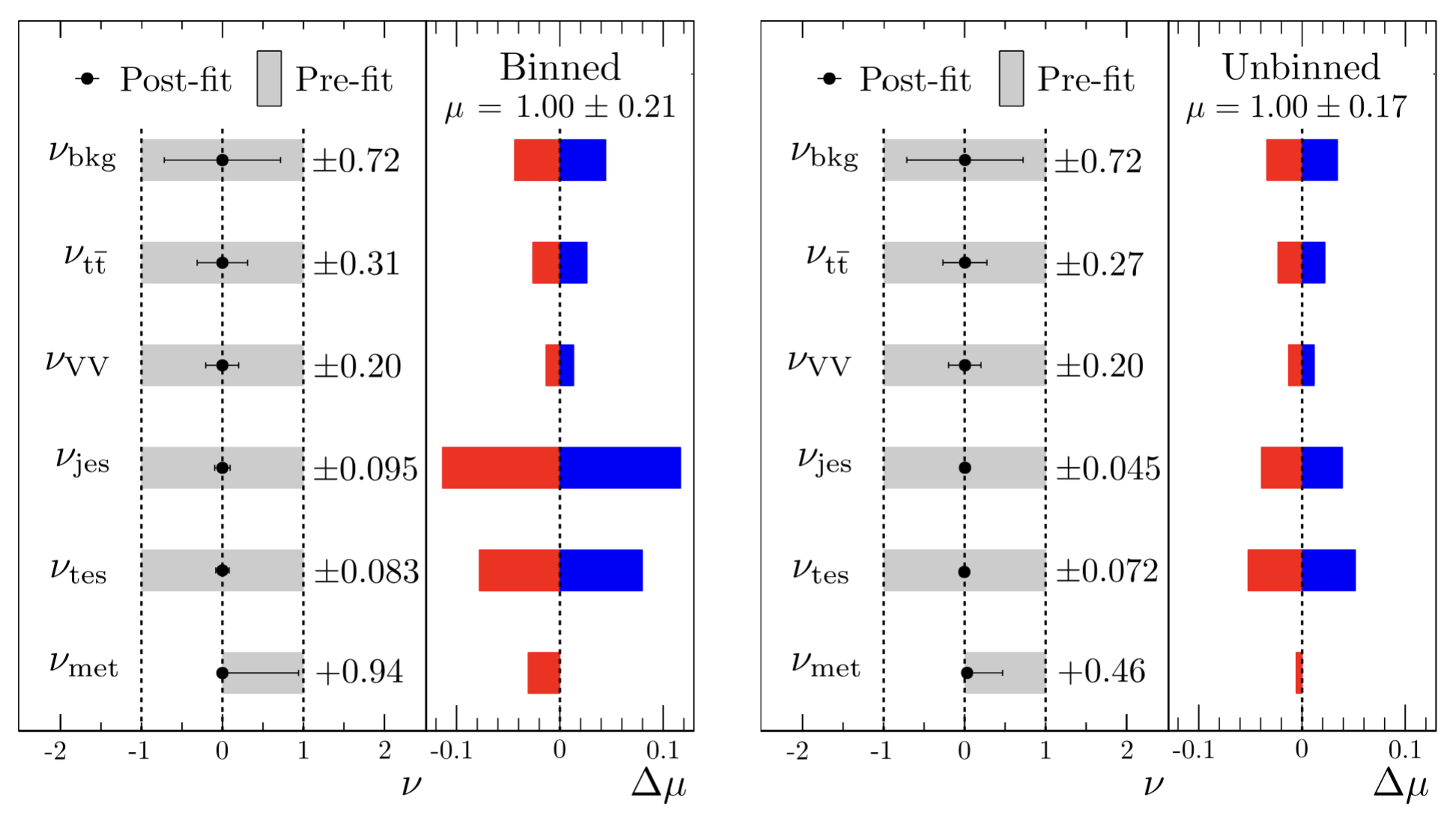 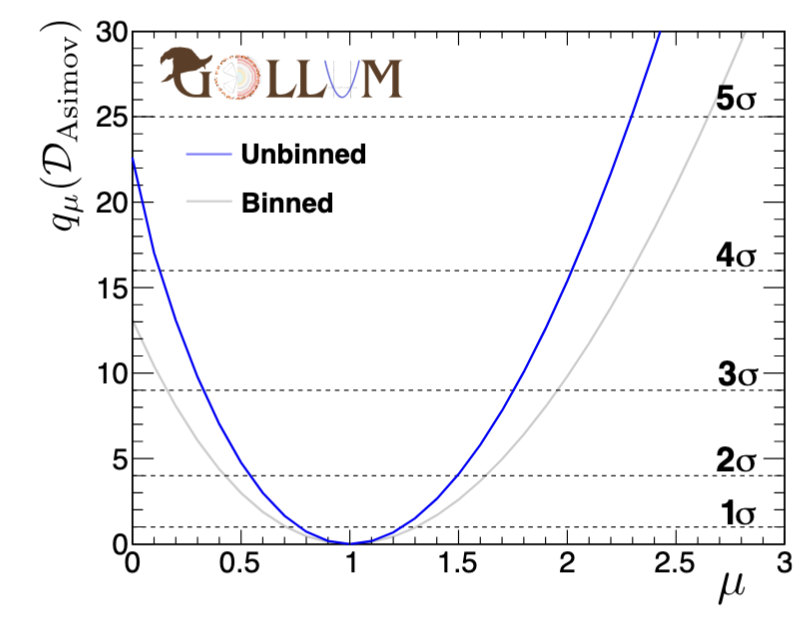 μ true = 3, μMLE = 3.24
14
Toy studies
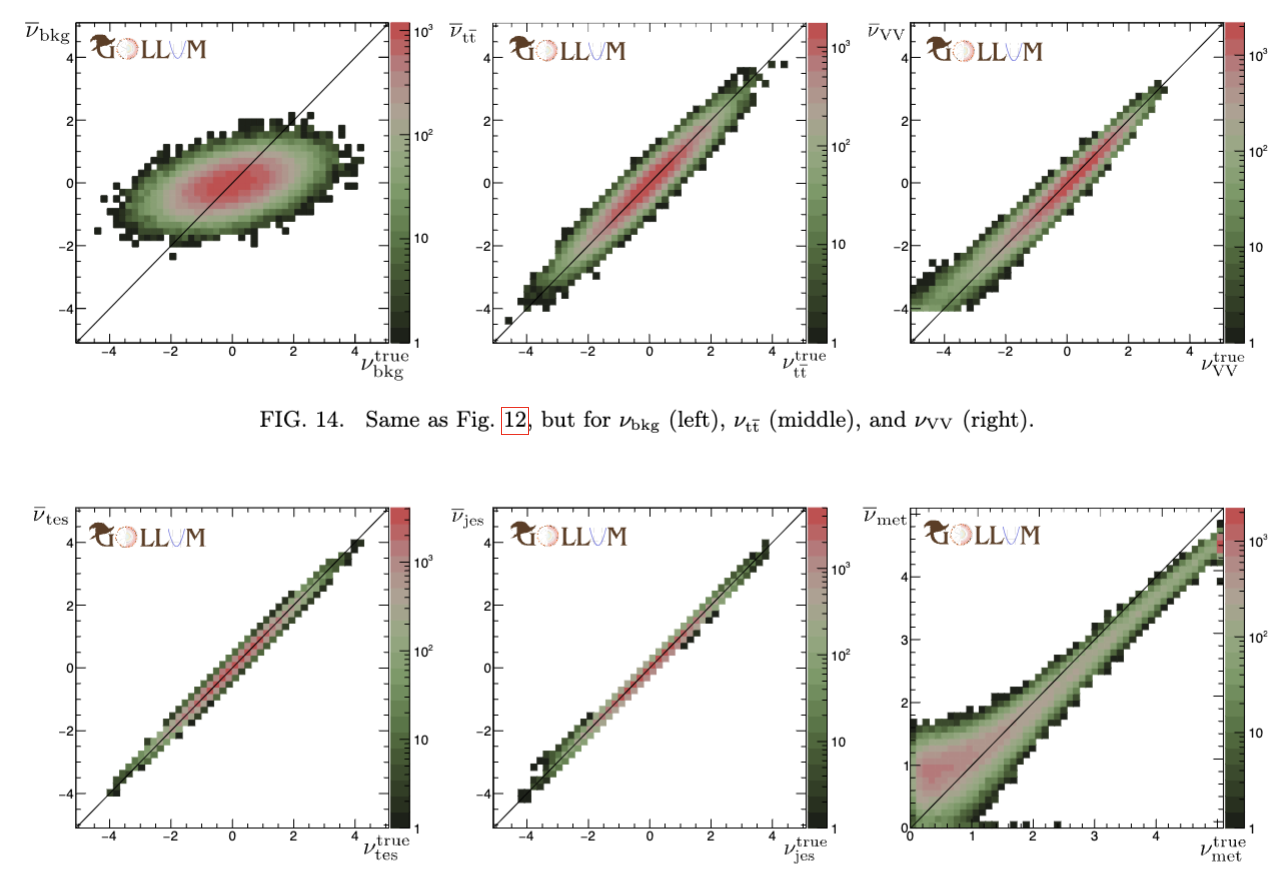 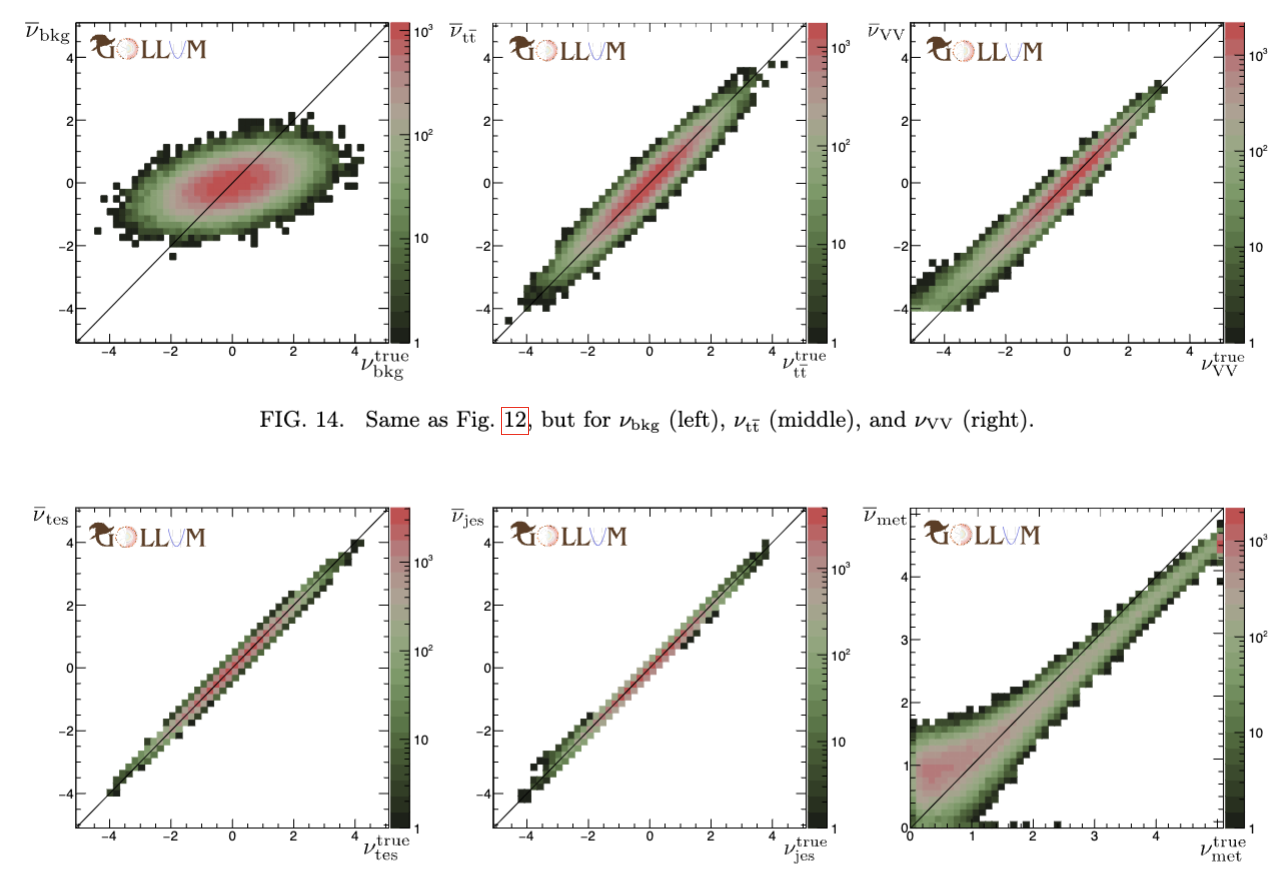 50k toys, sampling the distribution from the challenge paper
15
SMEFT with Top quark pairs in the 2ℓ channel
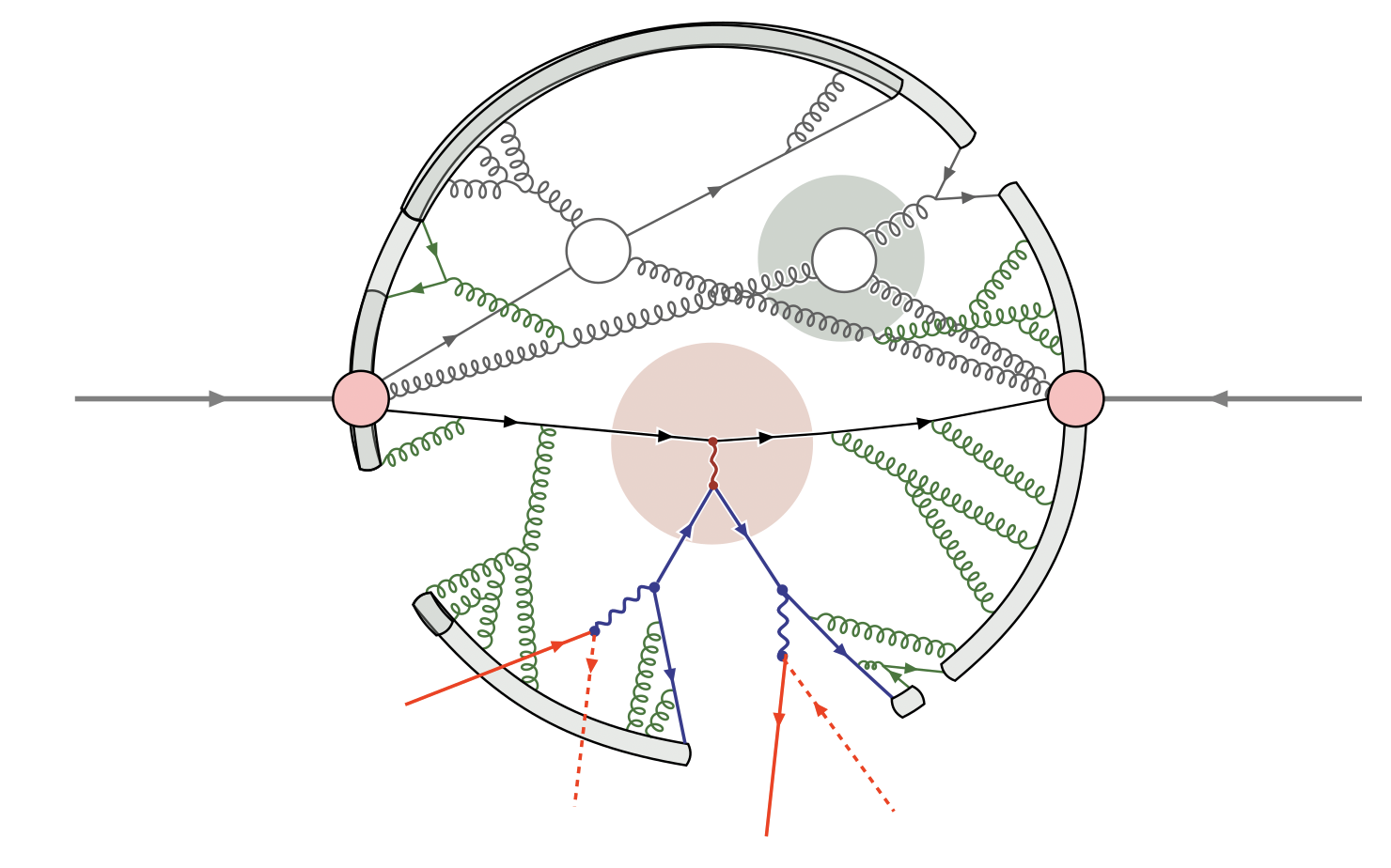 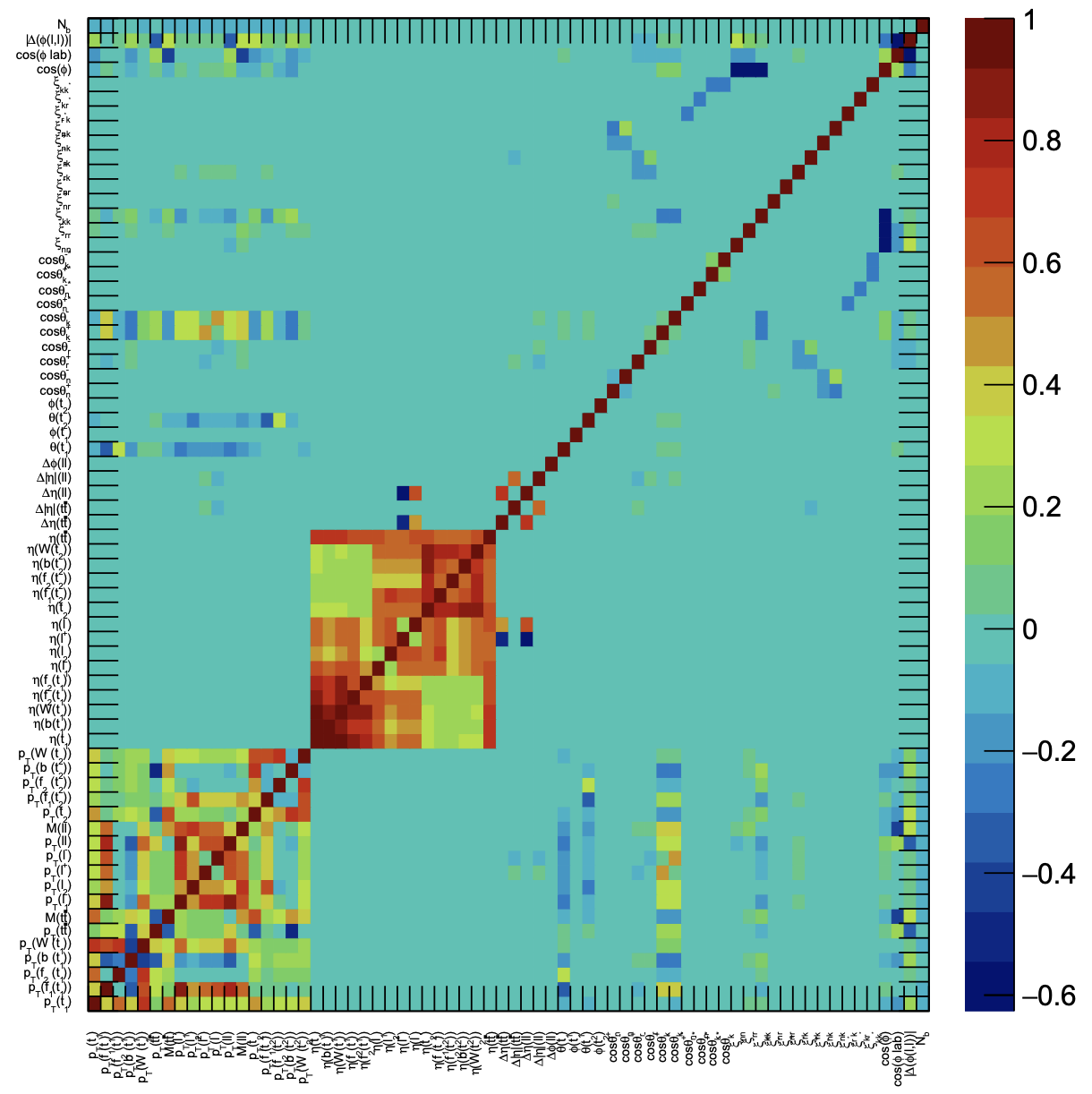 Clean probes of new physics in a messy environment
spin correlation
p
p
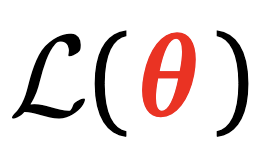 polarisation
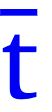 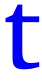 ℓ
charge asymmetries
𝛎
𝛎
ℓ
rapidities
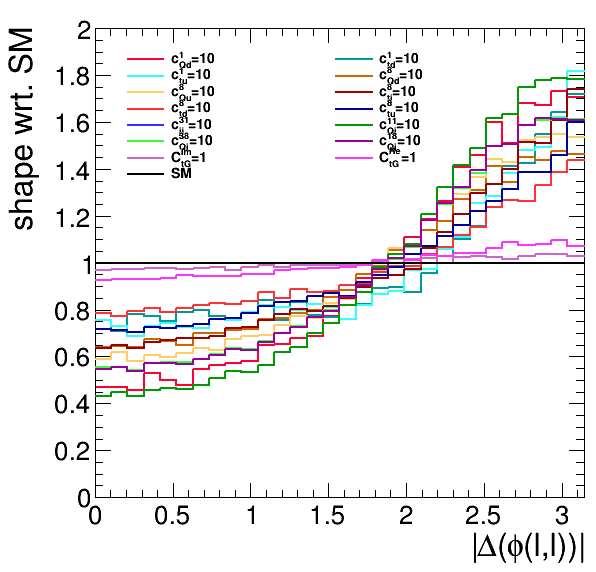 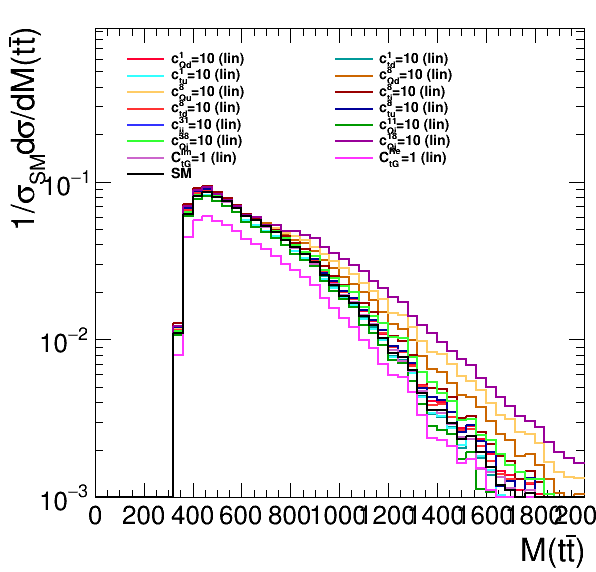 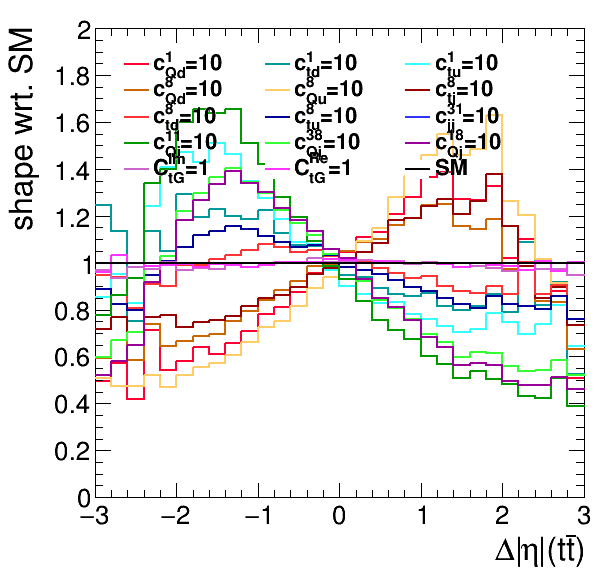 momenta/masses
energeticobservables
spin correlation
≳ 72 features
≳ 15 SMEFT POIs
charge asymmetry
linear feature correlation in tt(2ℓ)
16
From the playbook:
Learning SMEFT in TT(2ℓ)
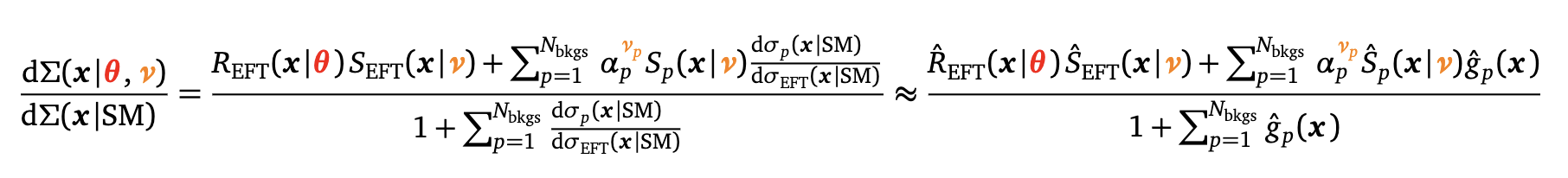 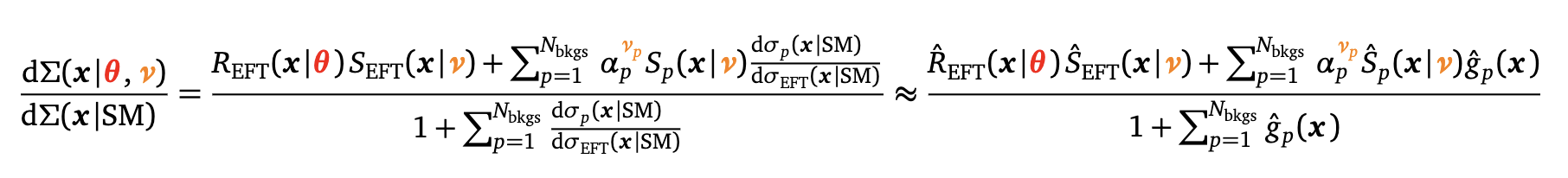 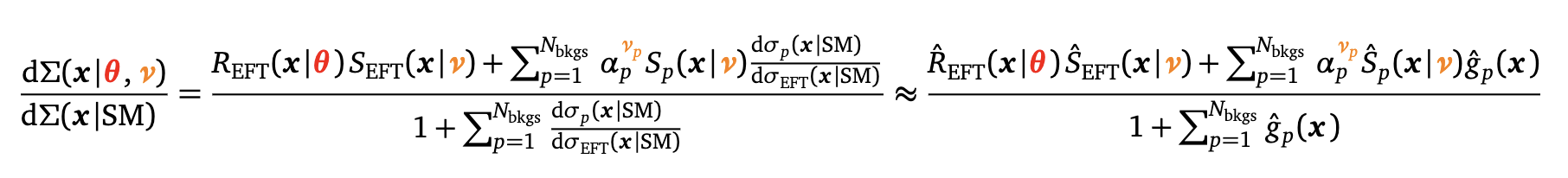 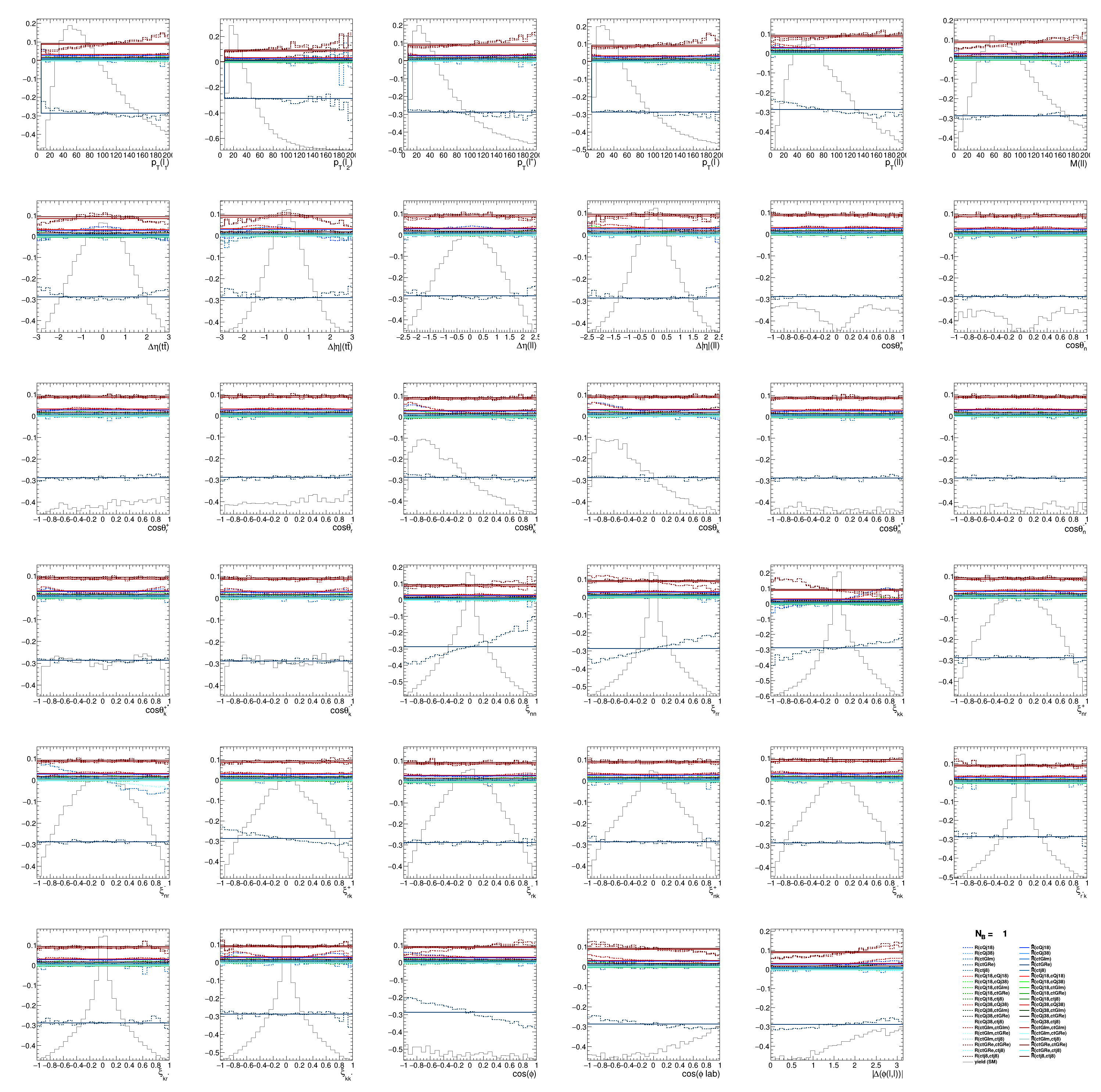 Quadratic SMEFT model
Learn with “Boosted Information Tree (BIT)”[2107.10859], [2205.12976] [MLST 6 015007 (2025)]
5 POIs, 20 functions simultaneously learned
35 features top quark pairs (2ℓ)
300 trees, D=5, ~9 hrs of training
(Systematics-free) Unbinned analysis shows ~x5 sensitivity gain in profiled limitsML4EFT R. Ambrosio, J. Hoeve, M. Madigan, J. Rojo, V. Sanz [2211.02058]
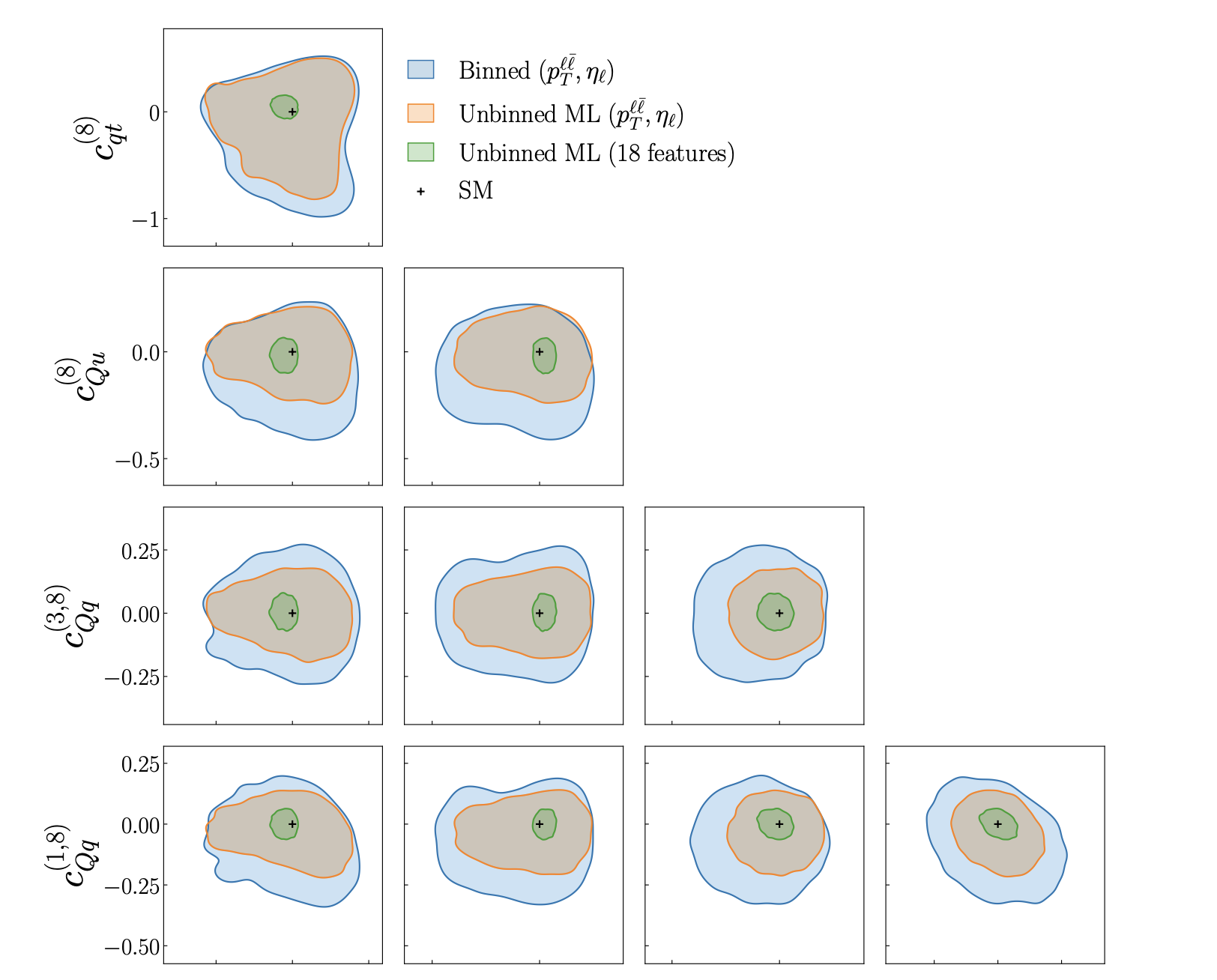 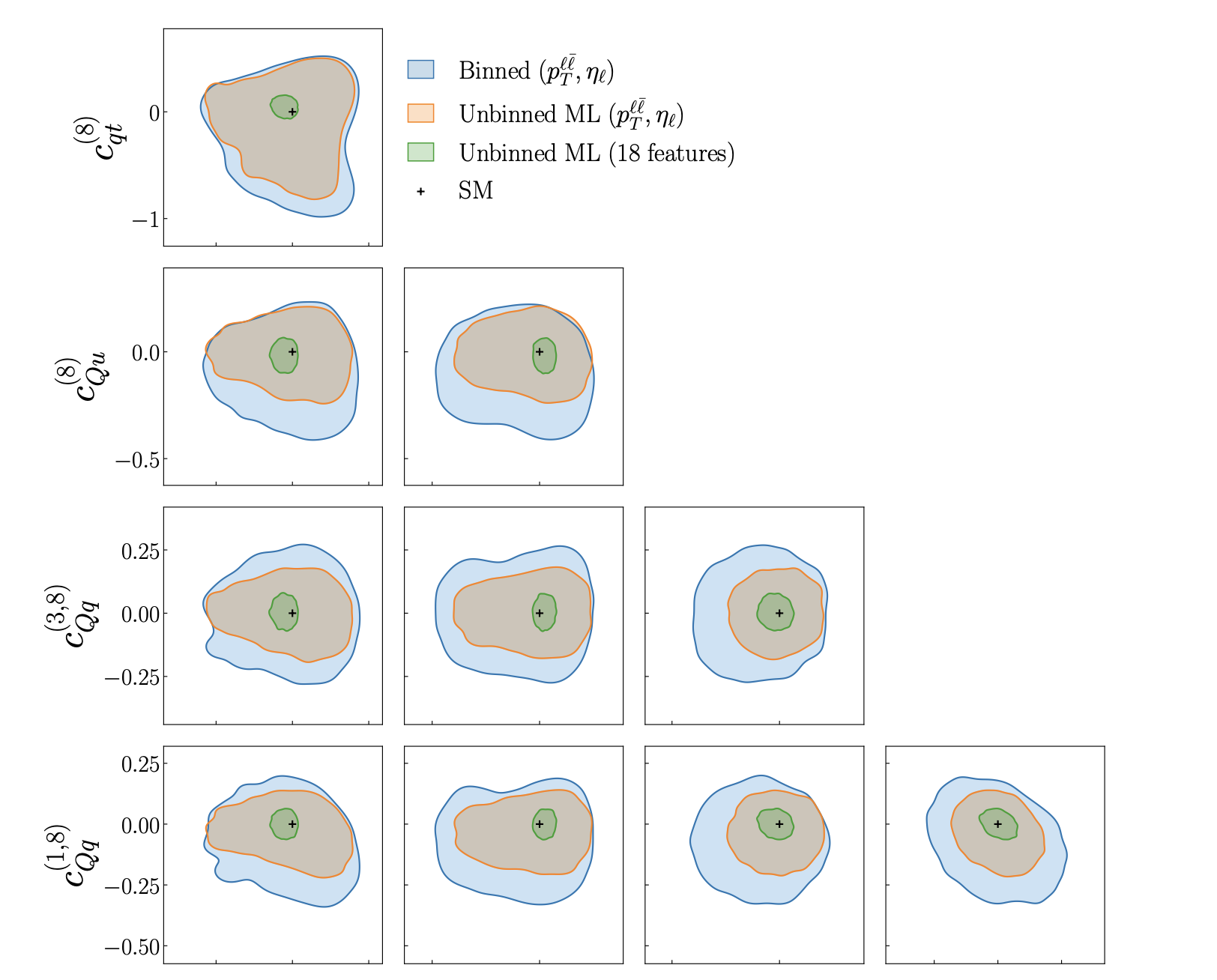 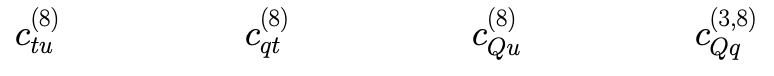 17
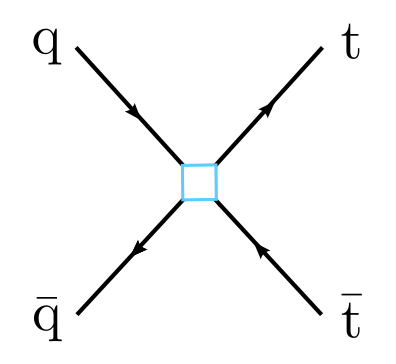 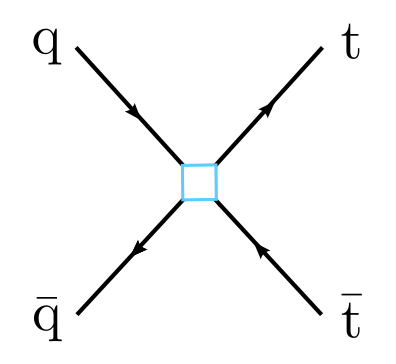 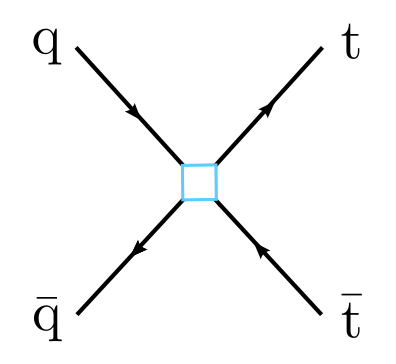 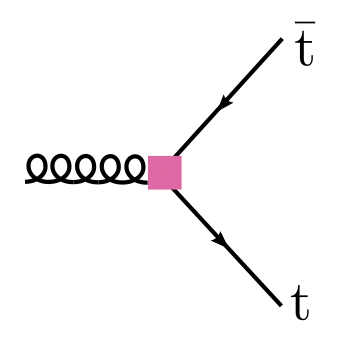 Delphes Results
CP-odd
right-handed
iso-singlet
iso-triplet
TT(2ℓ) + DY background
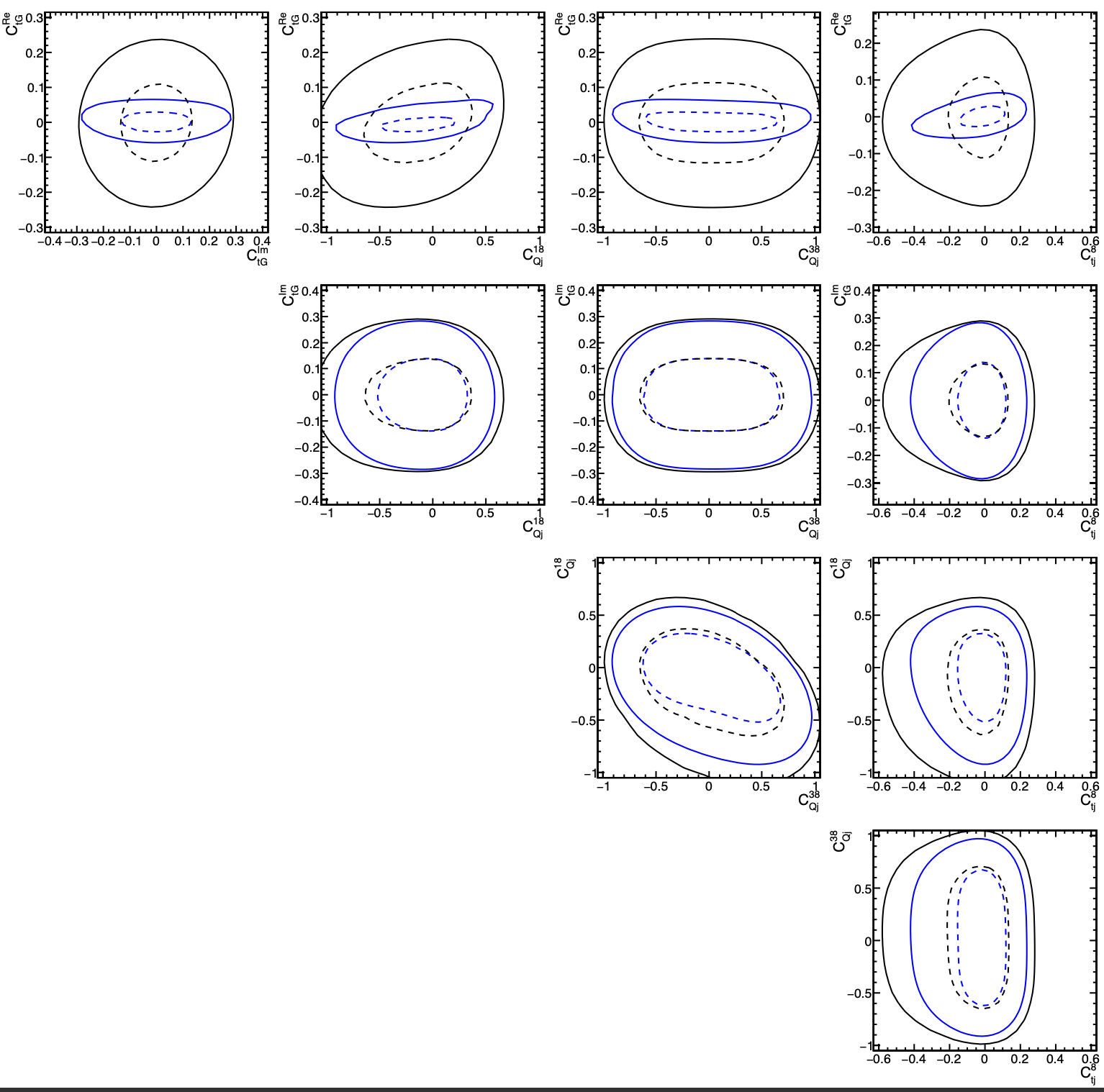 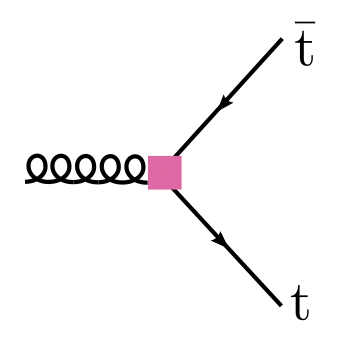 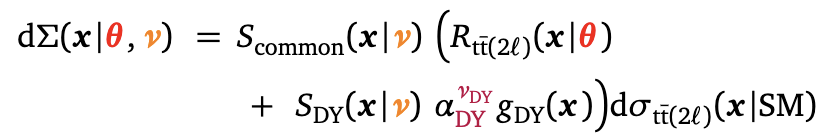 CP-even
Re[CtG] suffers from normalization
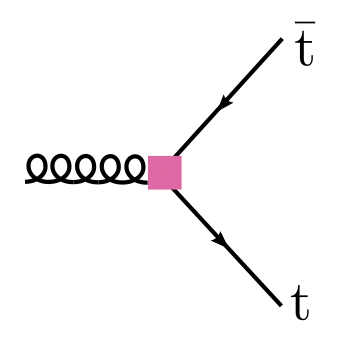 CP-odd
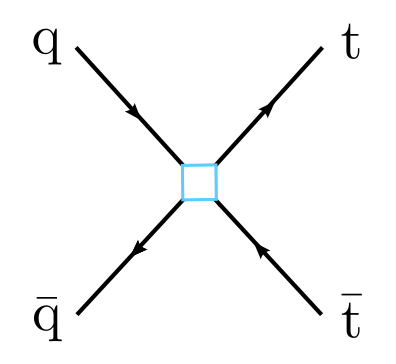 iso-singlet
Asimov expected 68% (dashed) and 95% (solid) CL intervals
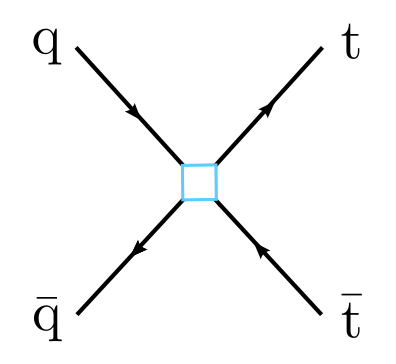 profiled, without systematics
profiled, with systematics
iso-triplet
What did we learn?
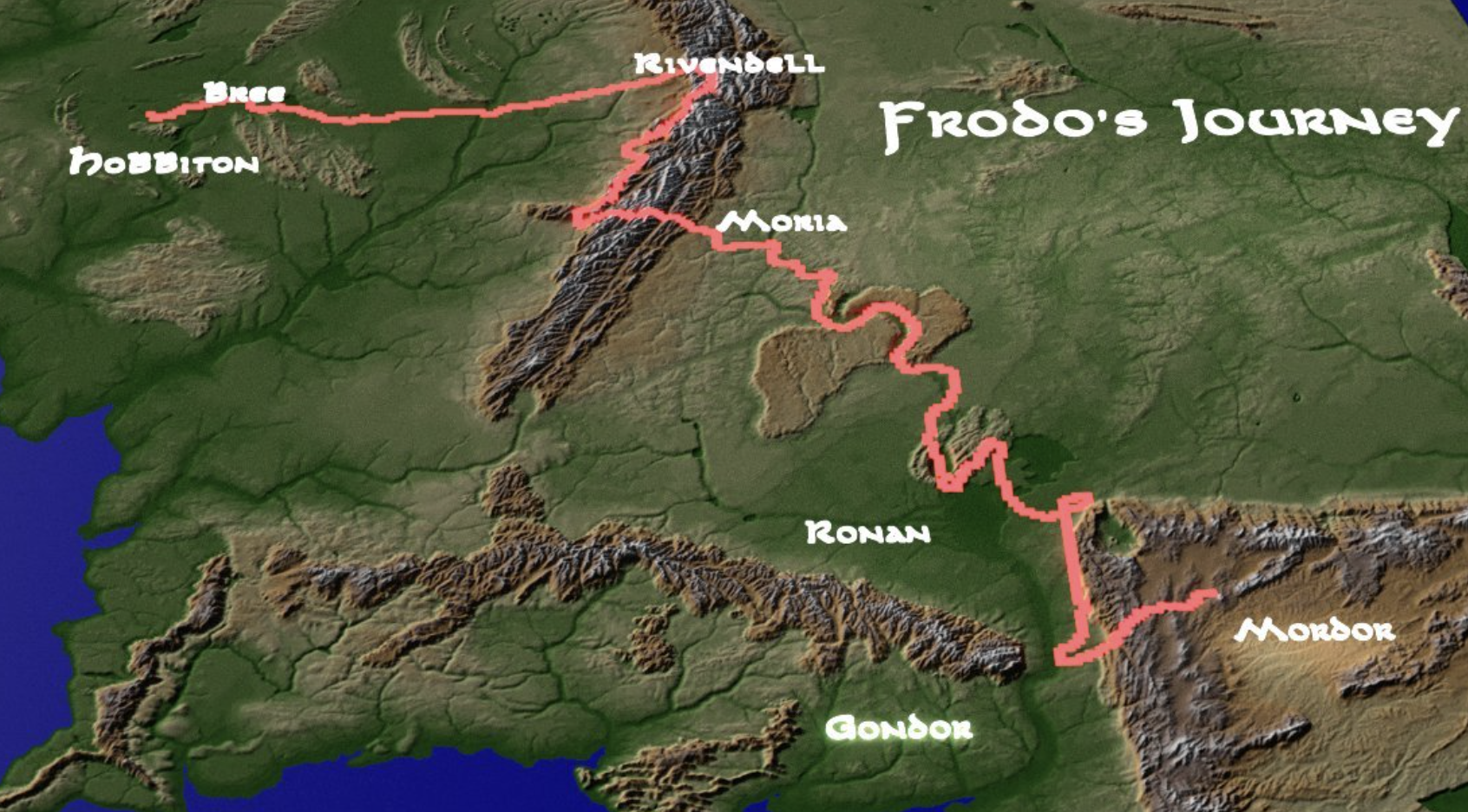 This was a great challenge!
Doable but challenging & realistic
Lessons learned:
Calibrated classifiers are key; otherwise,ML part was straightforward
Numerics! Instead of multiplying exp,must accumulate logs
Numerics! Likelihood ratios have dramatic cancellations away from the minimum;6-7 digits must be accurately modeled
Numerics! The constant piece in the extended likelihood, ℒσ (μ𝜈), is CPU intensive and demanding
We’re now more ready than we were before thanks to the challenge 
today
Impacts
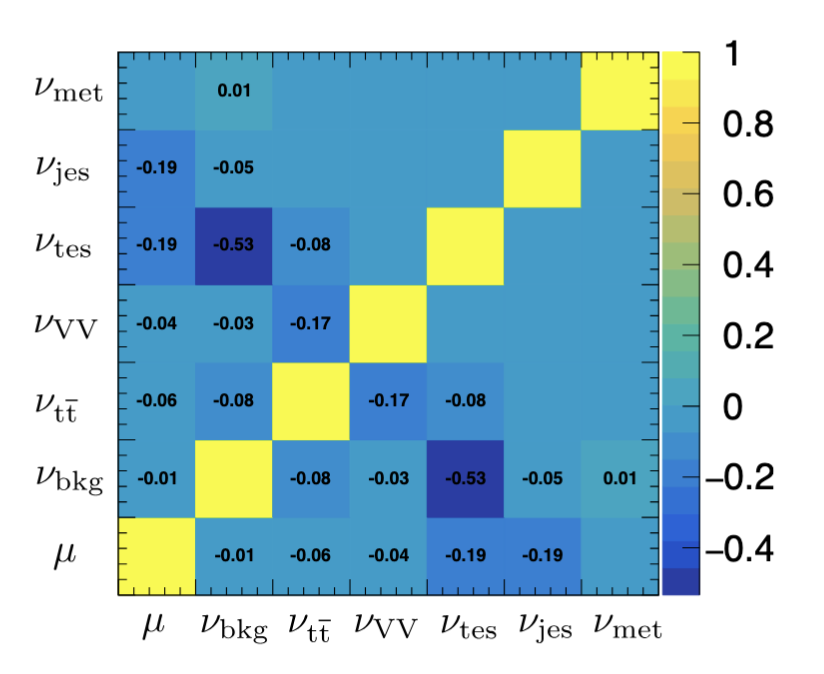 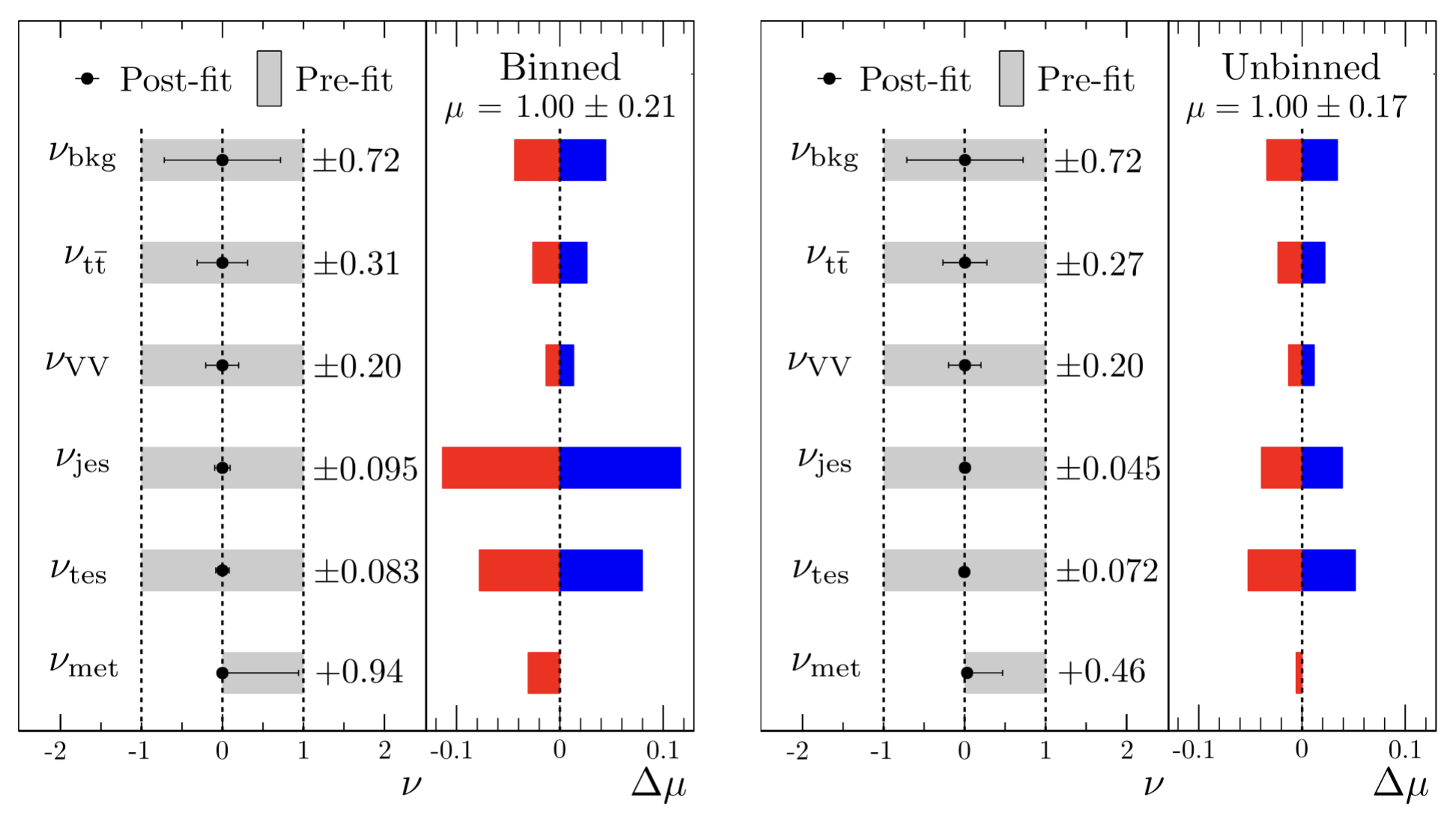 Post-fit, the measurement is statistically dominated.
Post-fit impacts are below ~5%!
20
Interval size and coverage
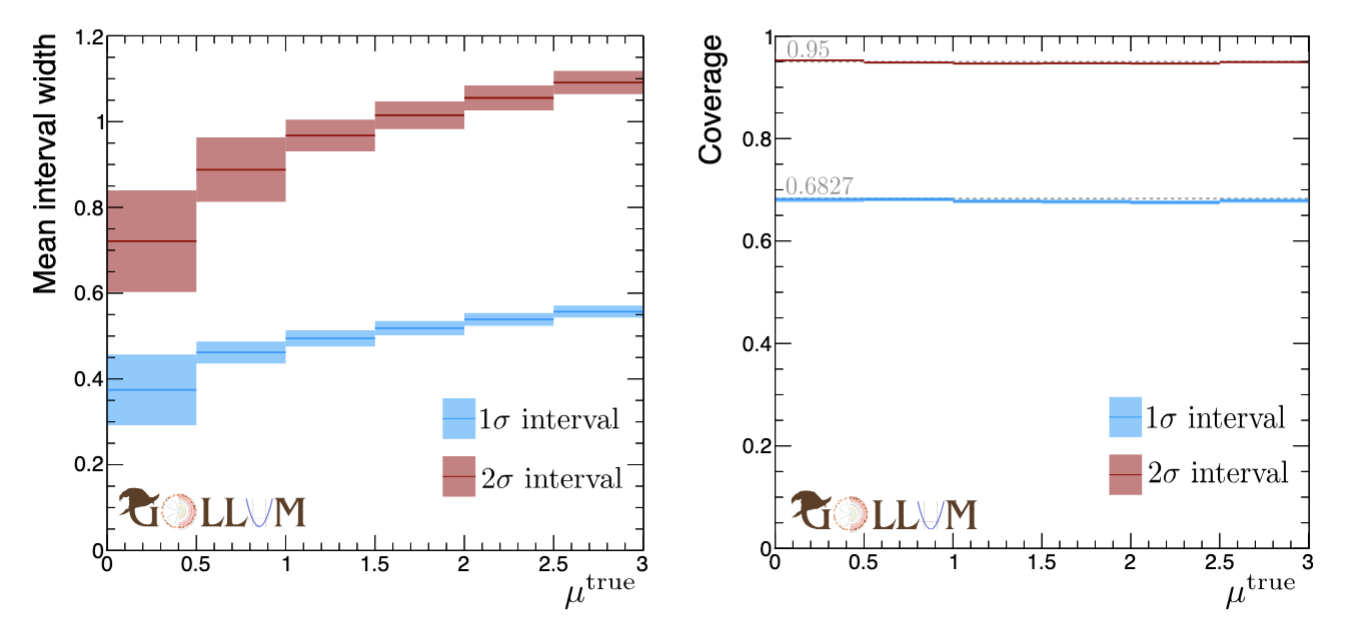 Interval size grows with μtrue. Coverage is excellent.
Note to the organizers: Our submitted model fits the MLE but does not re-minimize the nuisances when scanning to find the interval boundaries. This solves the timing problem that appears only at the remote cluster [see email]. The simplification causes a flat deficiency of 4.5% in the interval width which we calibrated by inflating the interval. Apparently, this inflation factor is slightly imperfect, hence our imperfect coverage in the last submitted model. Results in the plots are fully profiled.
21
Examples systematics
1D projections for a few values of 𝛎. Available parametrically as S(x|𝛎).
Semi-realistic toy study (Delphes) with publicly available information
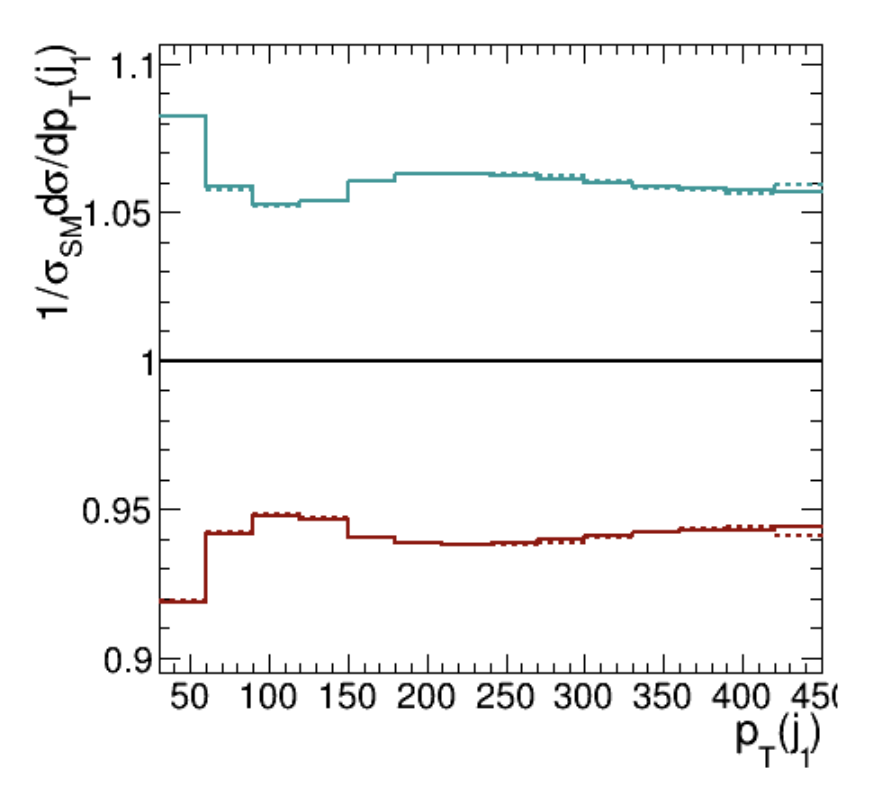 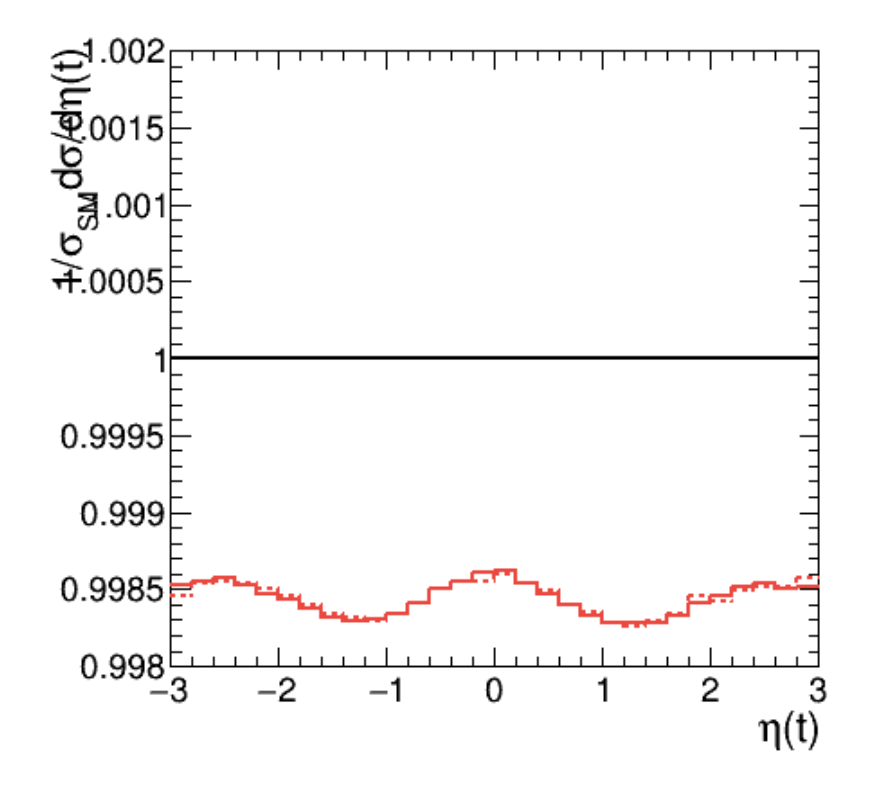 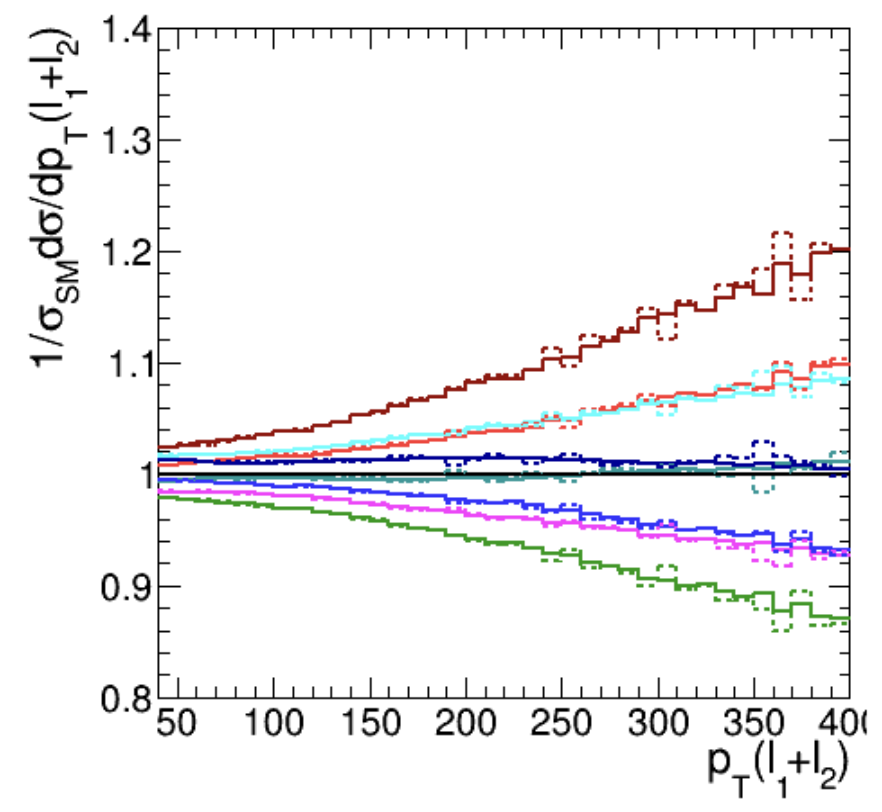 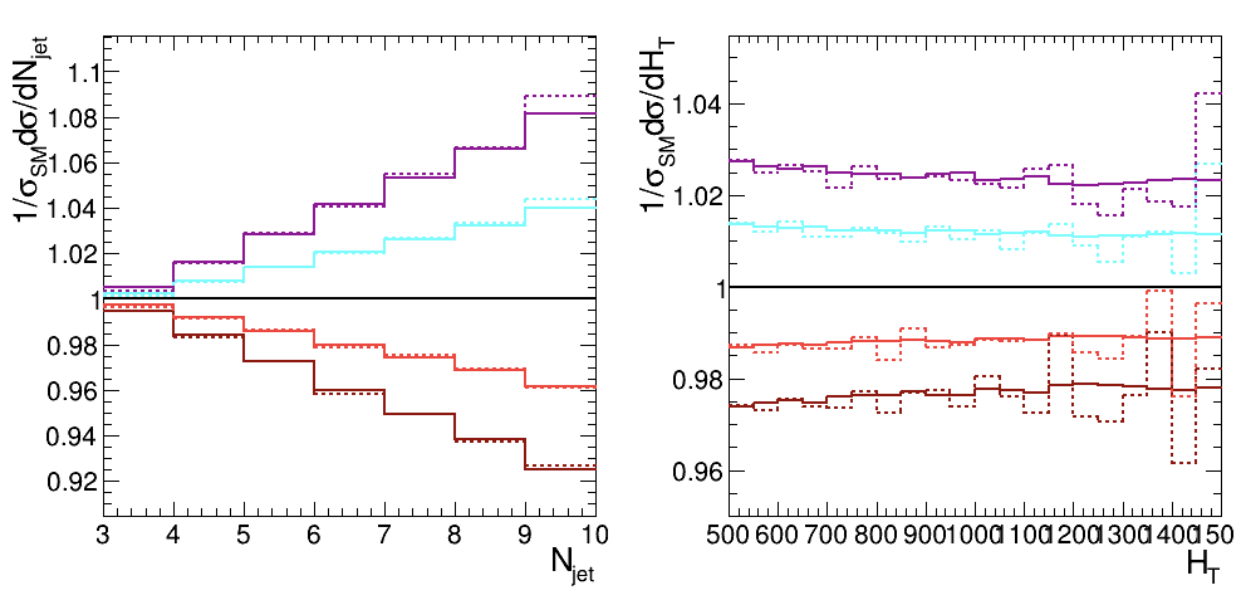 ME scales
JES Flavor QCD
PDF #12
mis-btag
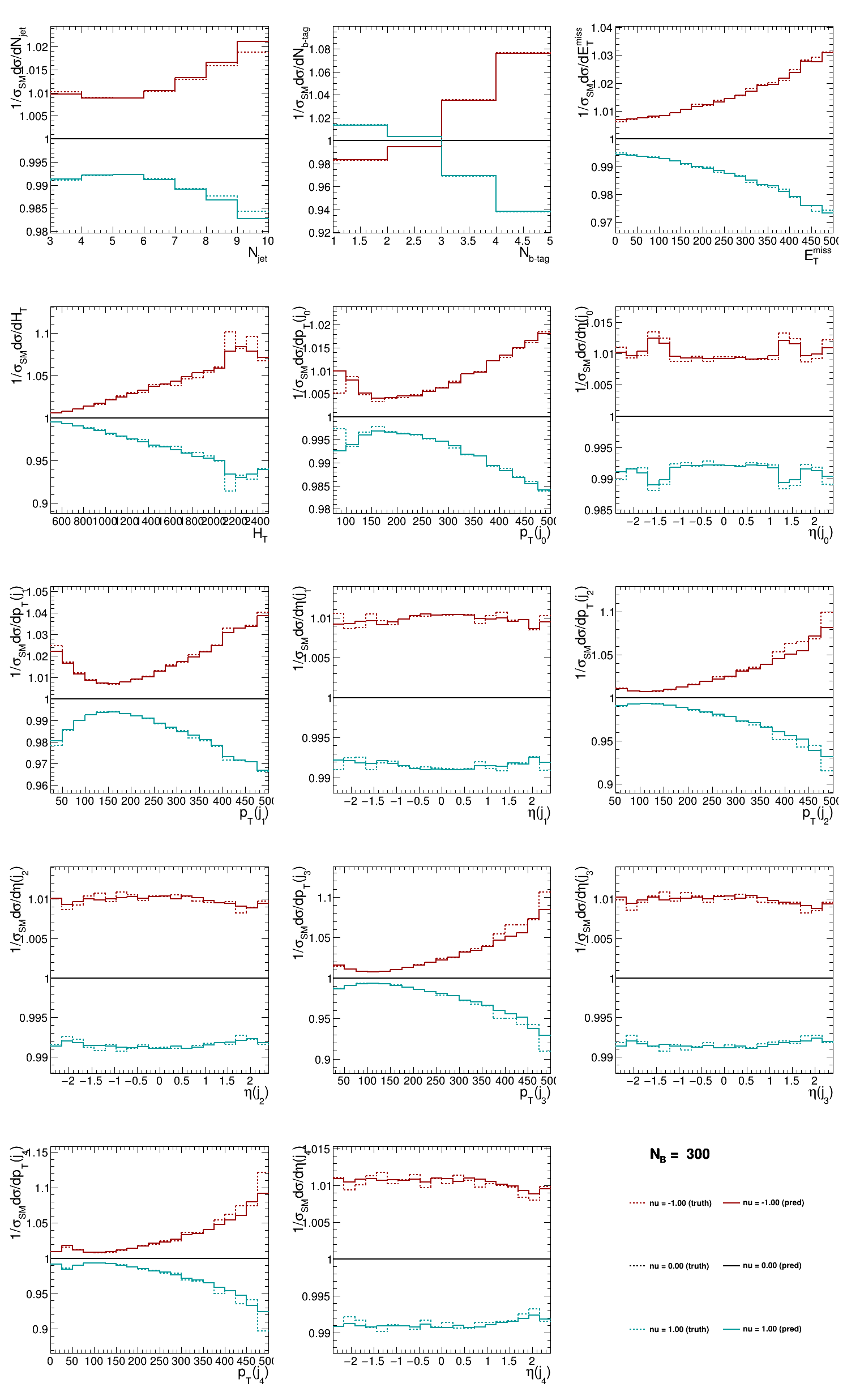 btagefficiency
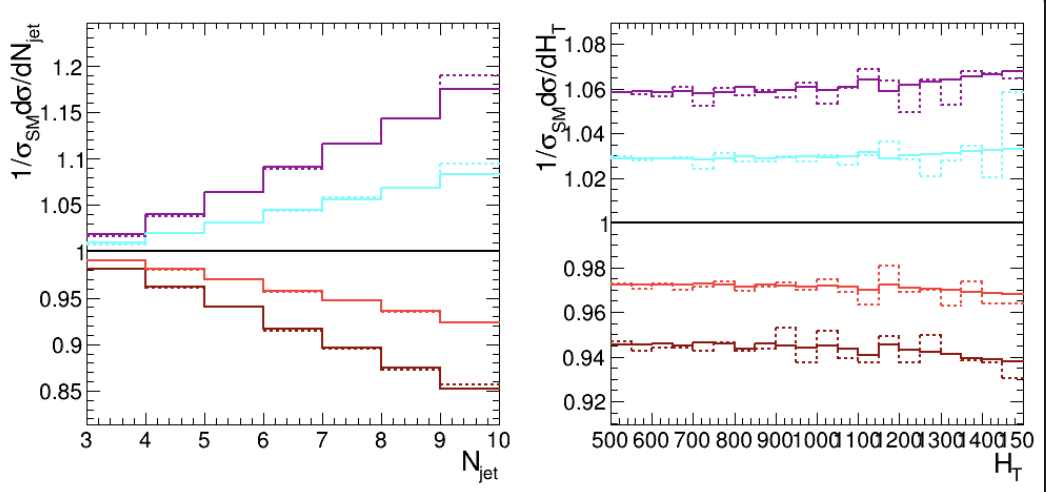 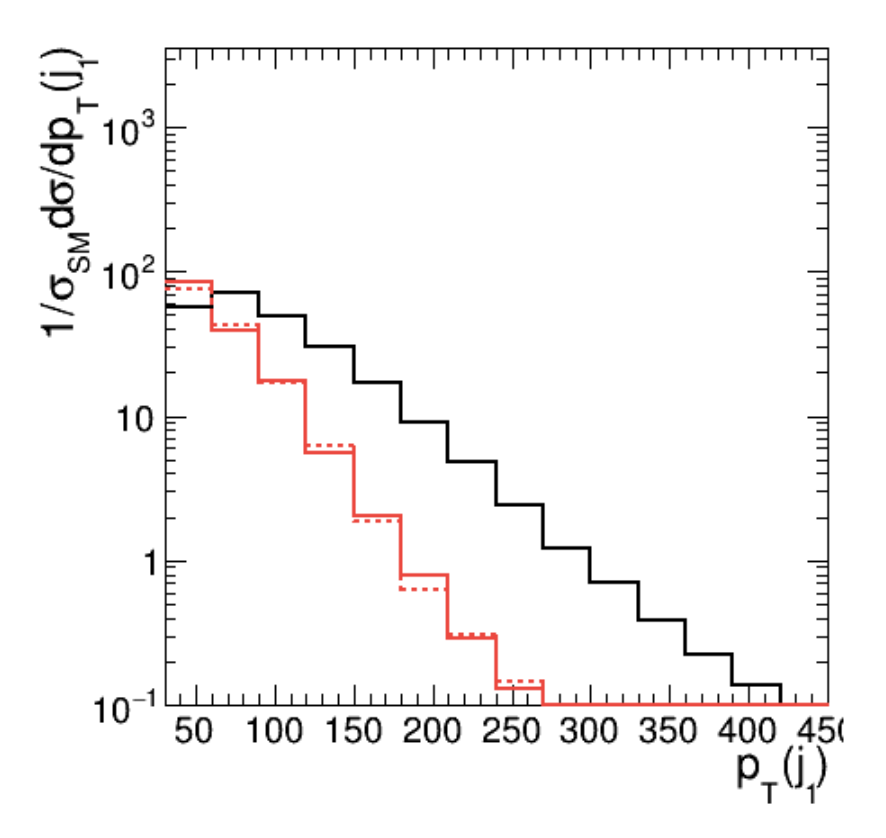 JES Abs Scale
Drell-Yanclassifier
22
multiClassifier training
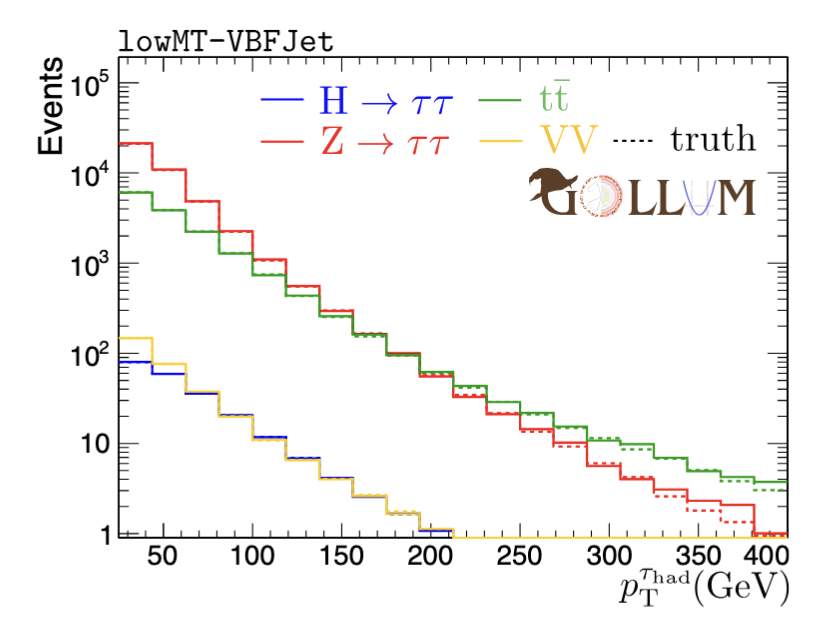 Multiclassifier output is proportional to the class probability


Here, we use “probability weighting” that we convert to cross-section weighting as


Tensorflow NN with 28/128/128/4
Softmax output; Adam opt., moderate L1/L2 reg.
Each bin compares		          with or, empirically,			          with
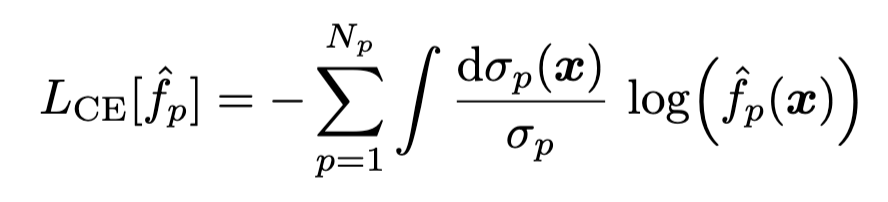 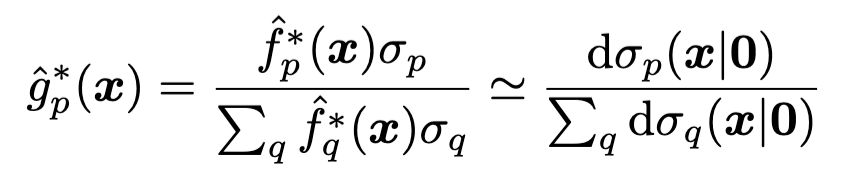 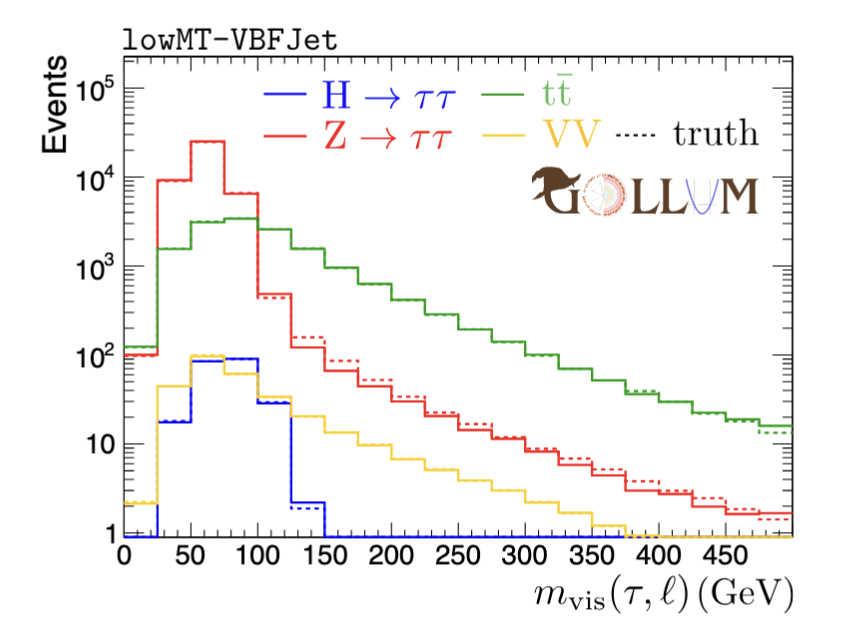 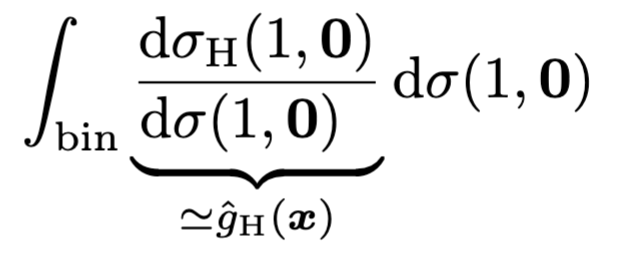 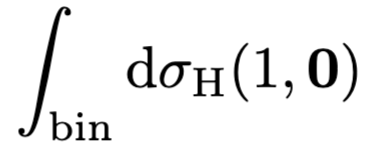 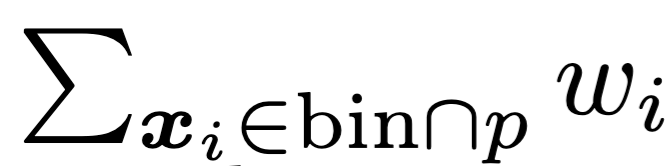 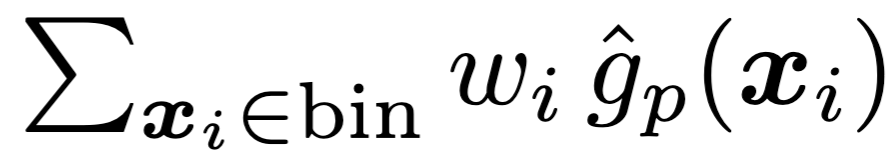 23
learning parameterizations (Generic)
“Likelihood ratio trick” 



Parametric ansatz: 



    Implement coefficient functions Δ(x) as NNs or trees:

Sum over more data sets than independent.     :
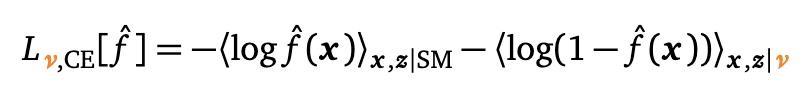 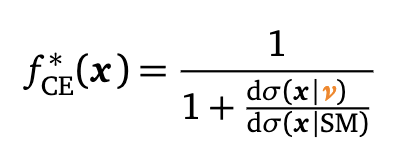 enough to learn non-parametric DCR
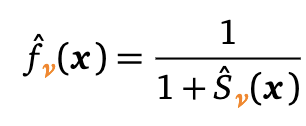 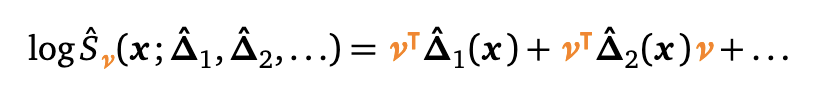 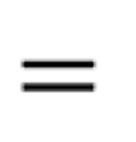 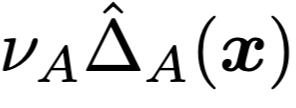 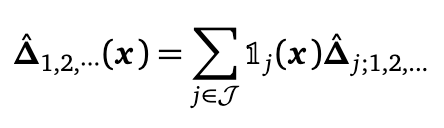 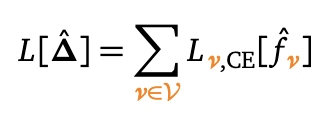 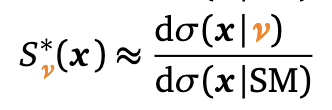 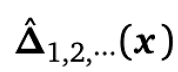 24
Postfit distributions
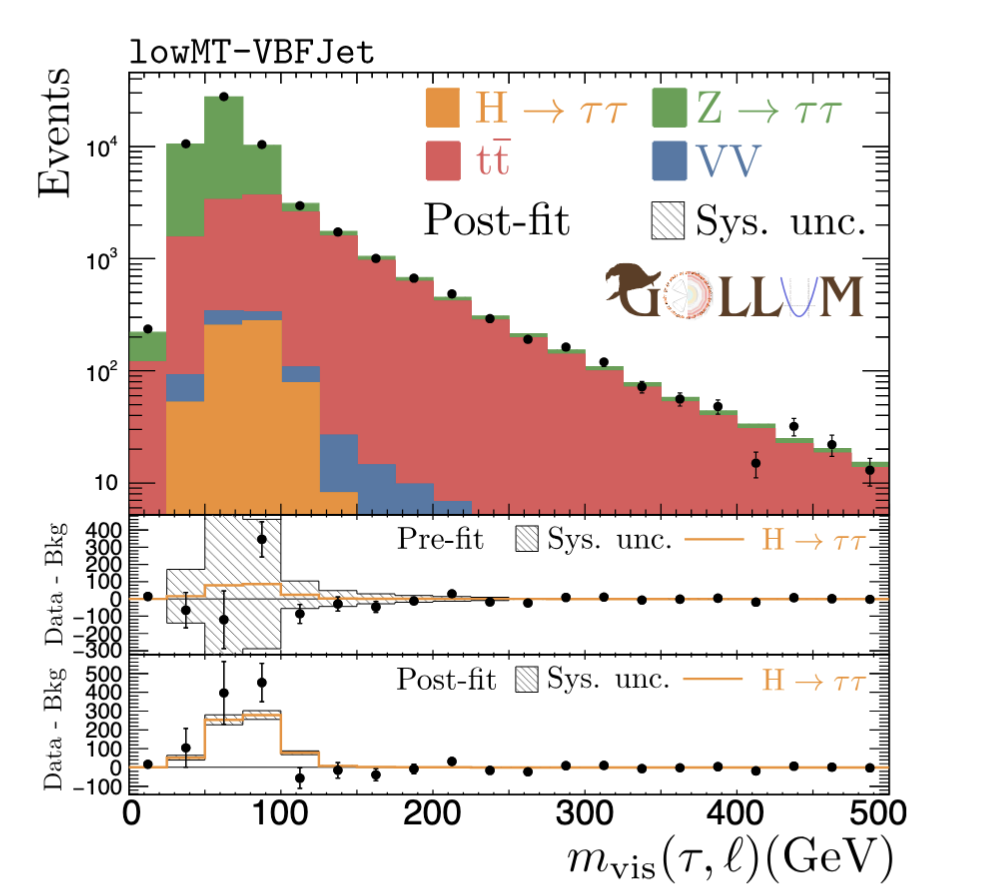 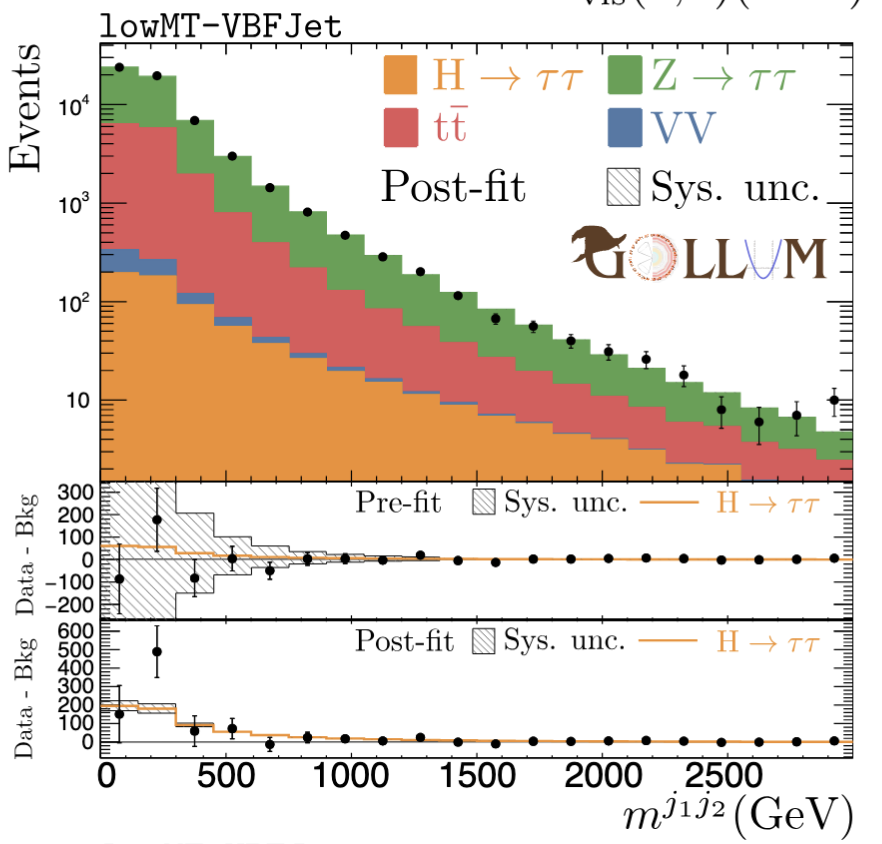 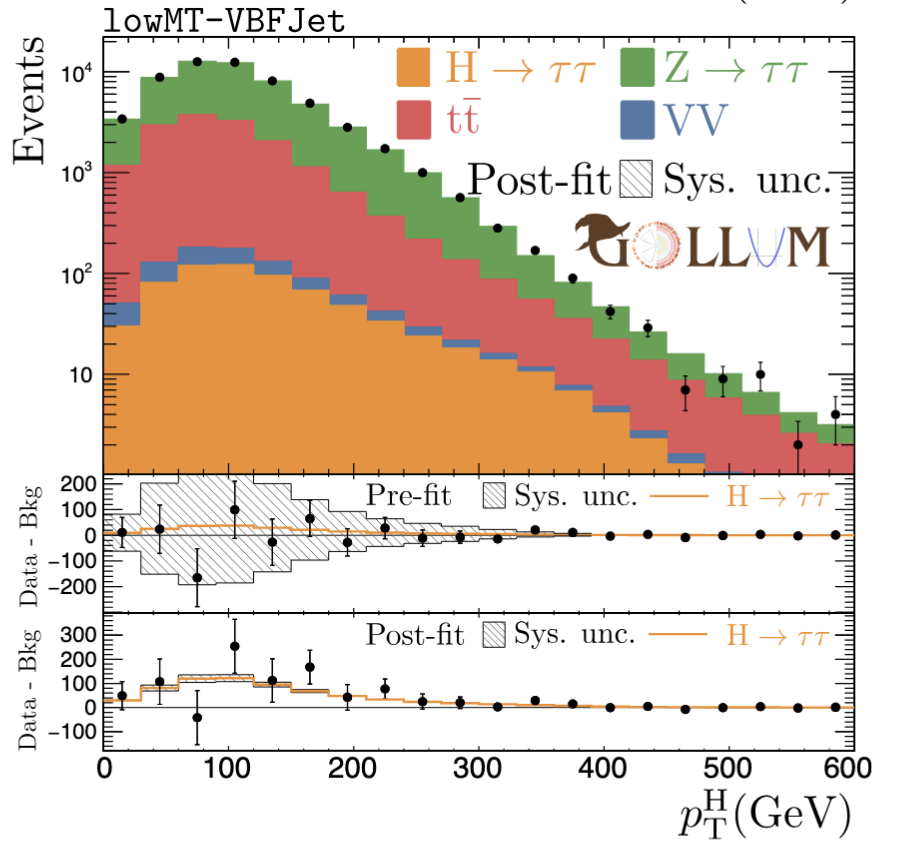 μ true = 3, μMLE = 3.24
25